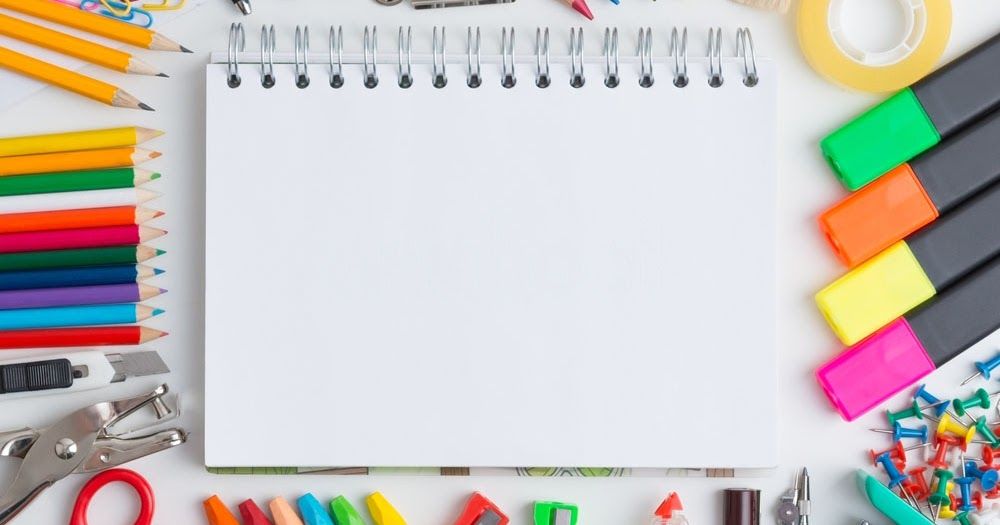 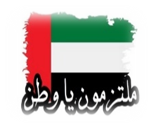 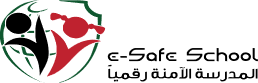 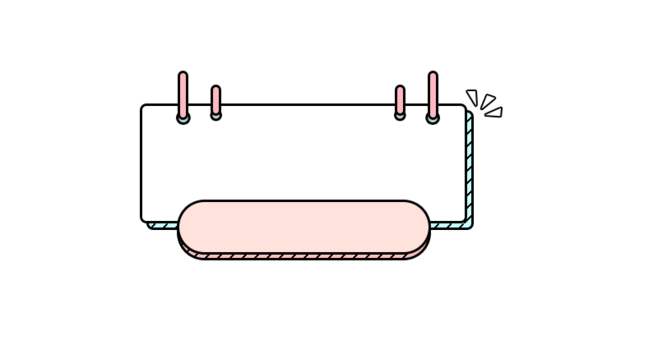 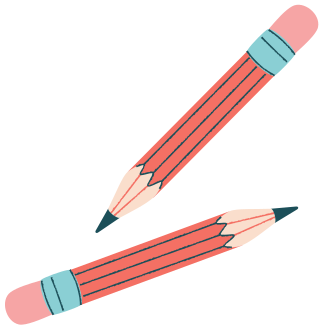 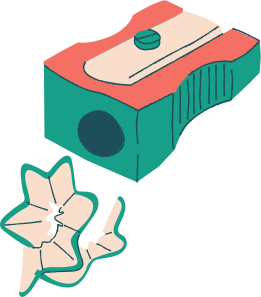 قواعد التعلم عن بعد
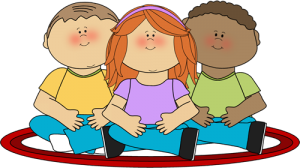 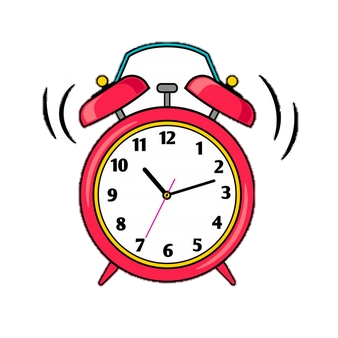 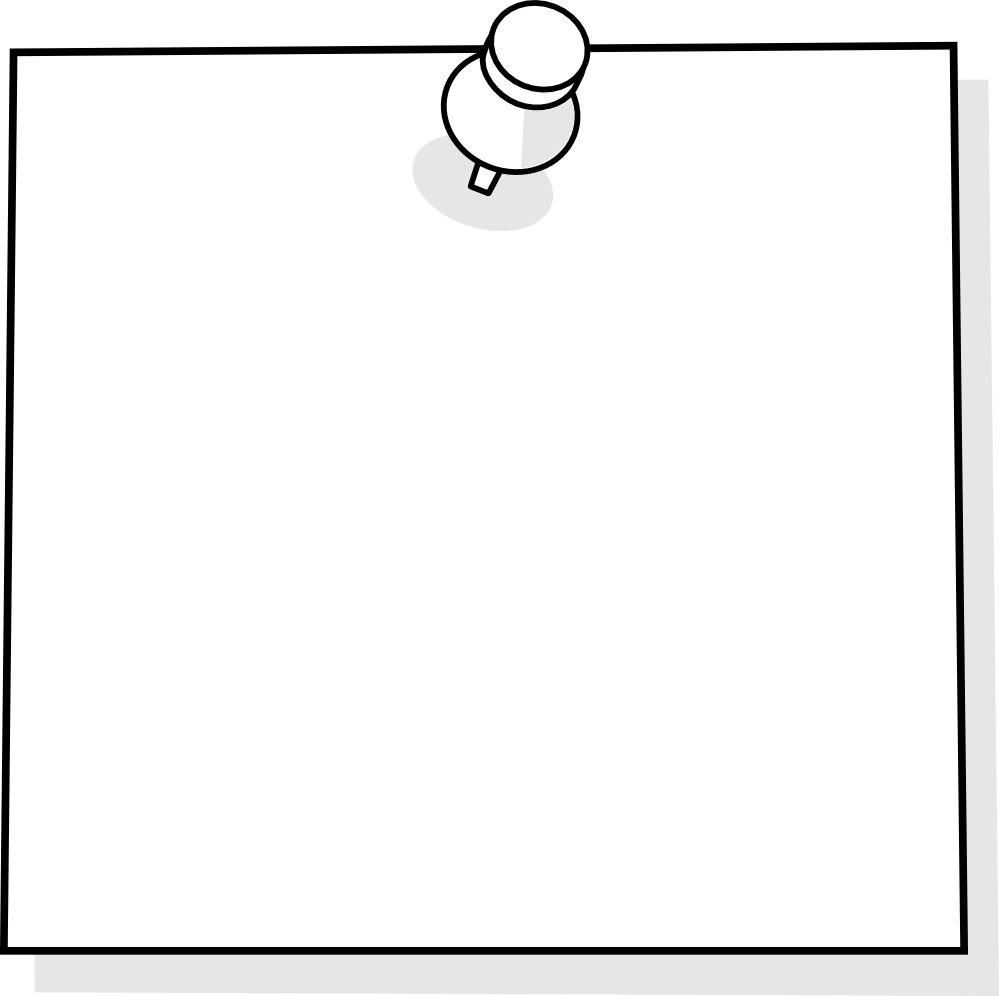 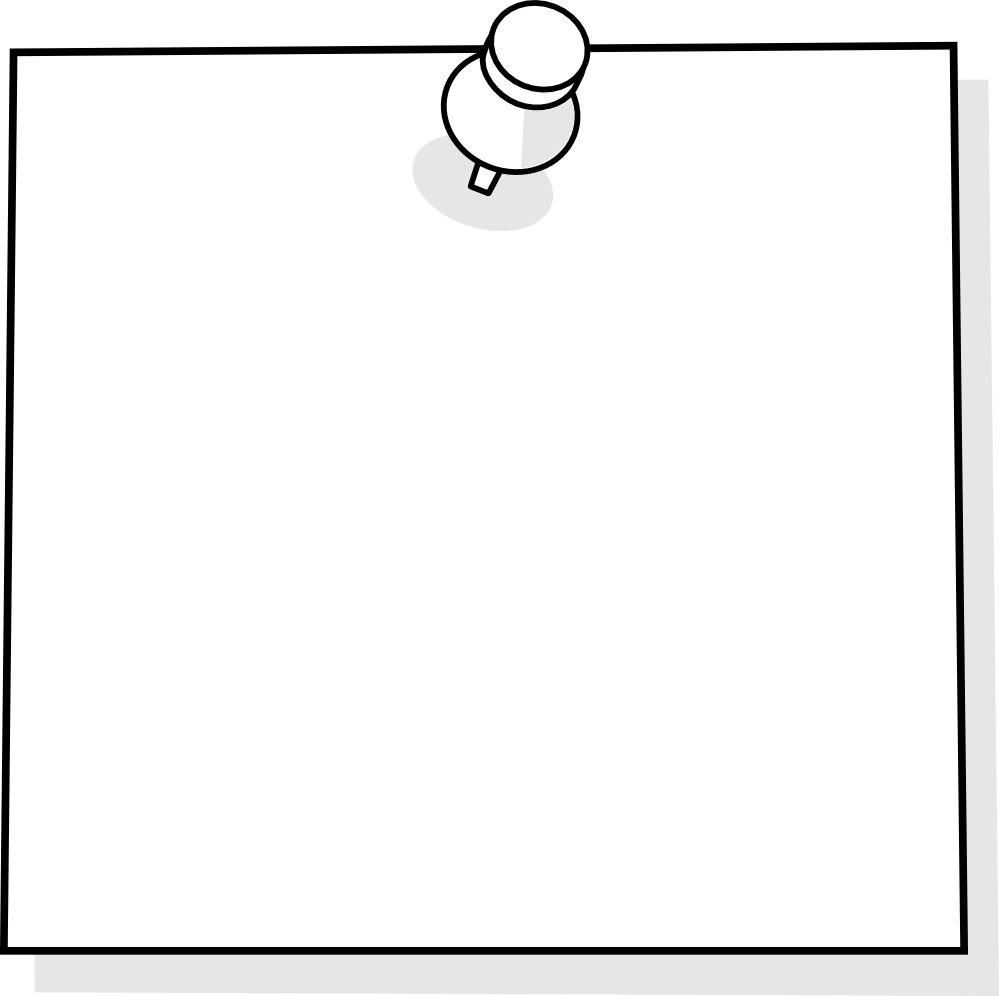 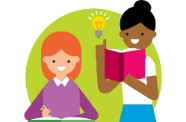 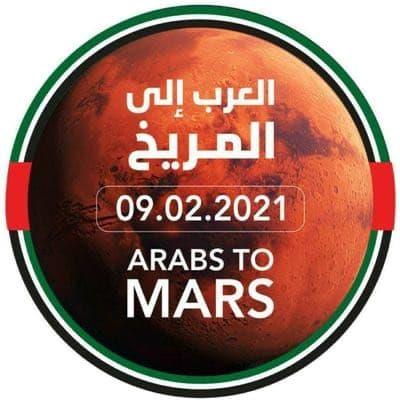 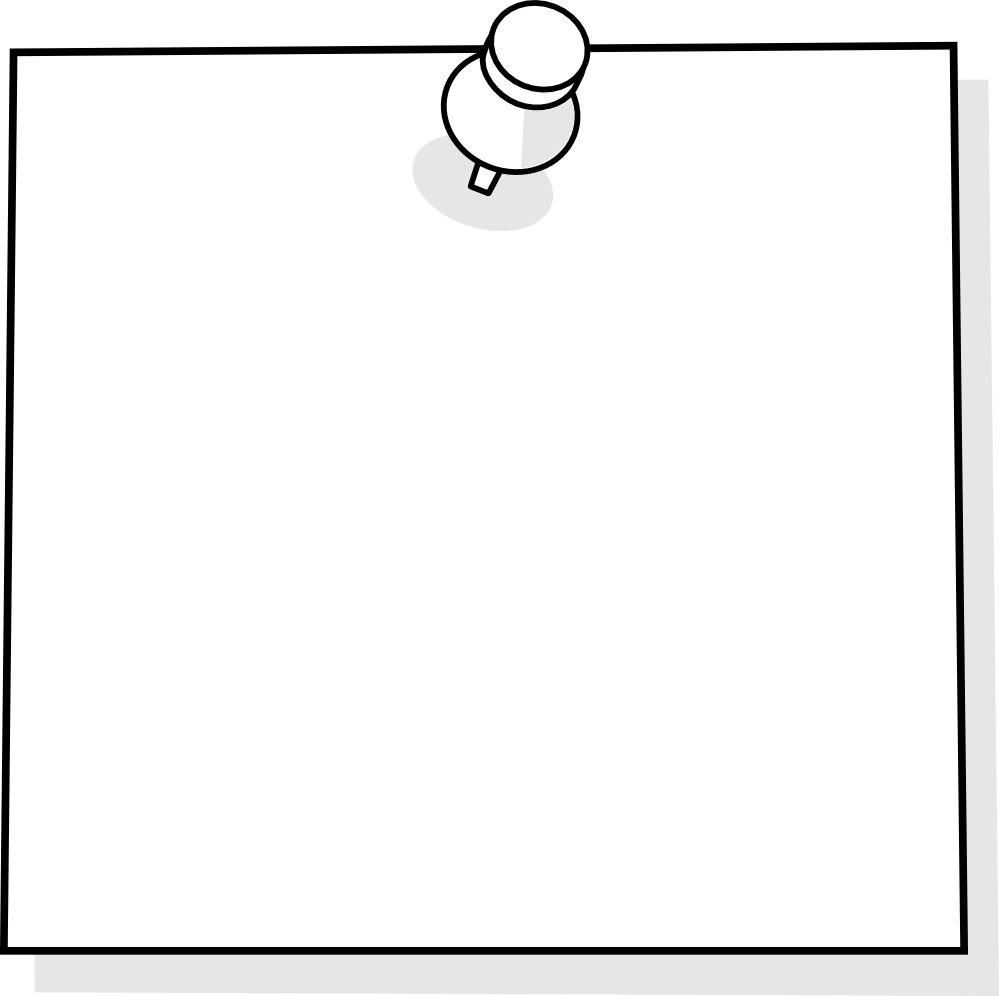 عدم مقاطعة المعلم بأي شكل واتباع التعليمات
الالتزام بالوقت
 المحدد للحصص
التفاعل الإيجابي
3
1
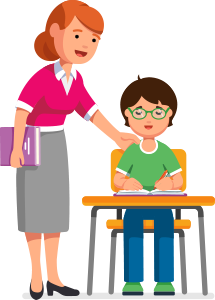 2
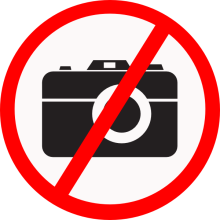 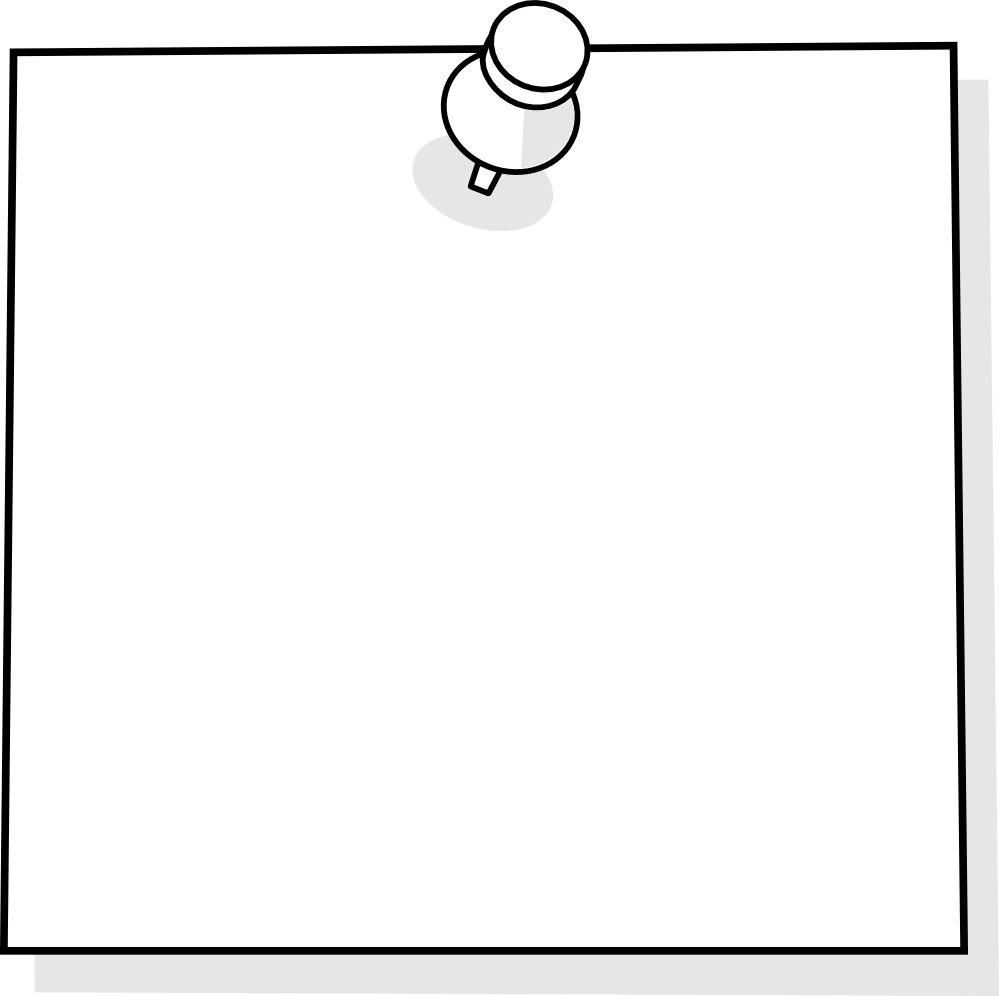 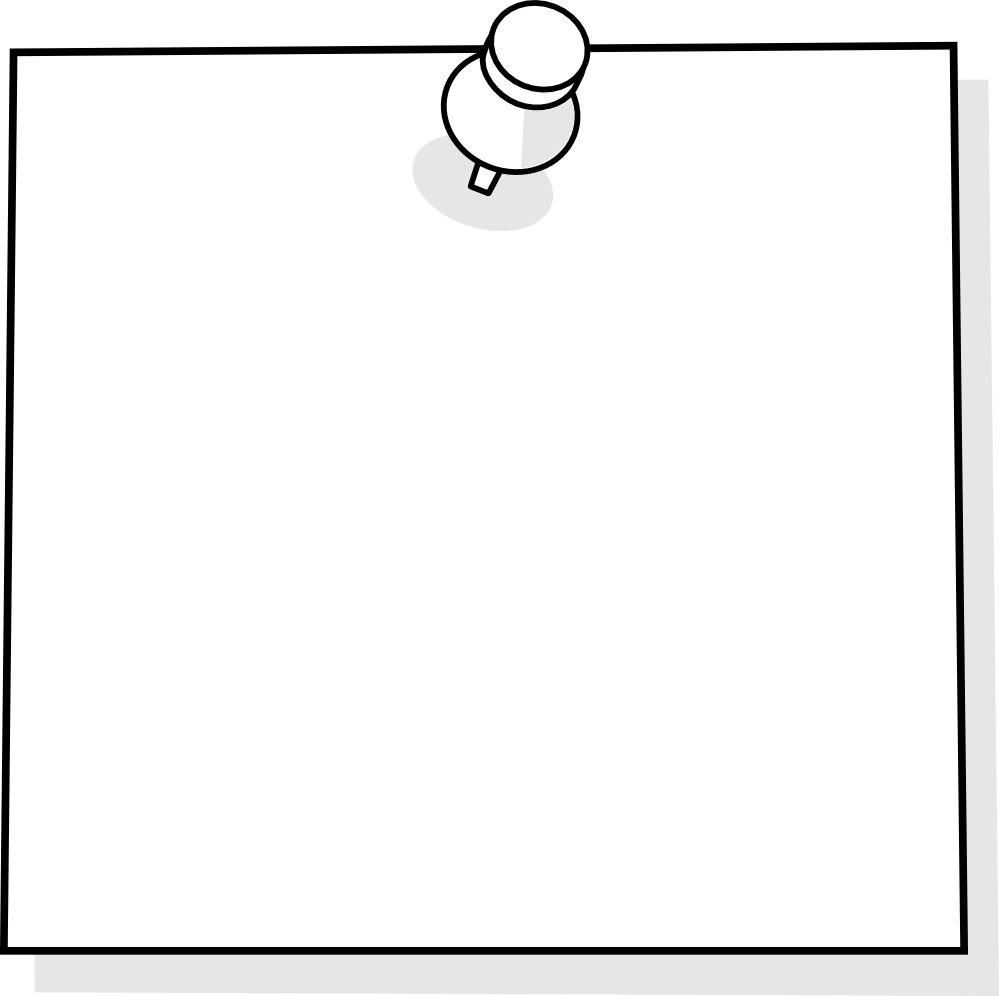 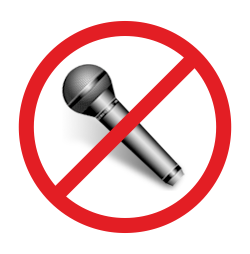 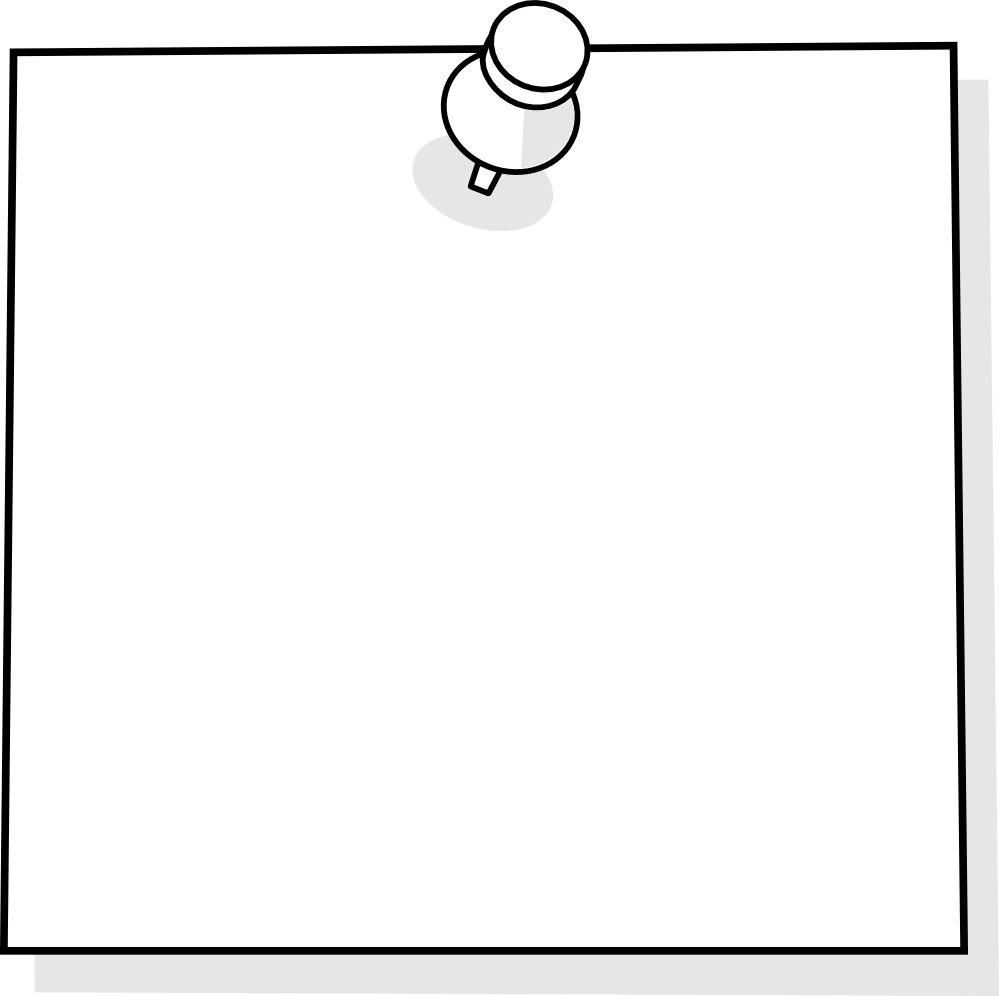 الجلوس بشكل صحيح
فتح الكاميرا وعدم
 تصوير الشاشة
عدم فتح المايكرفون بدون إذن المعلمة
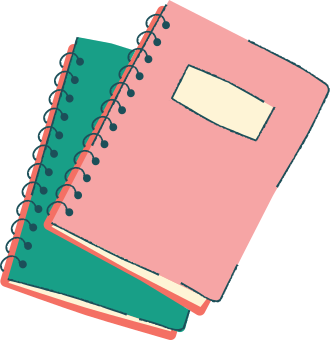 6
4
5
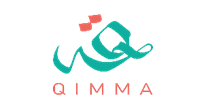 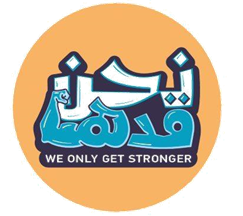 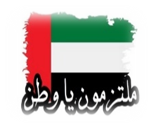 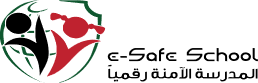 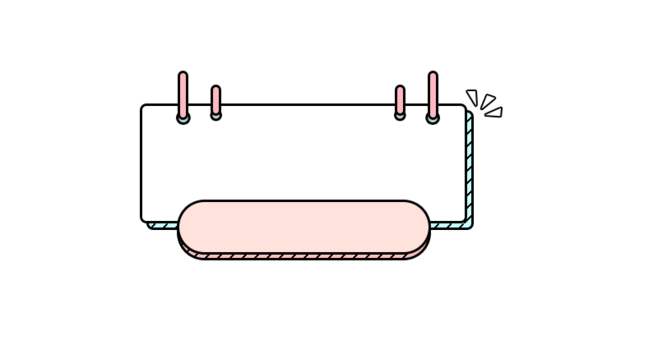 نصائح للوقاية من فيروس كورونا
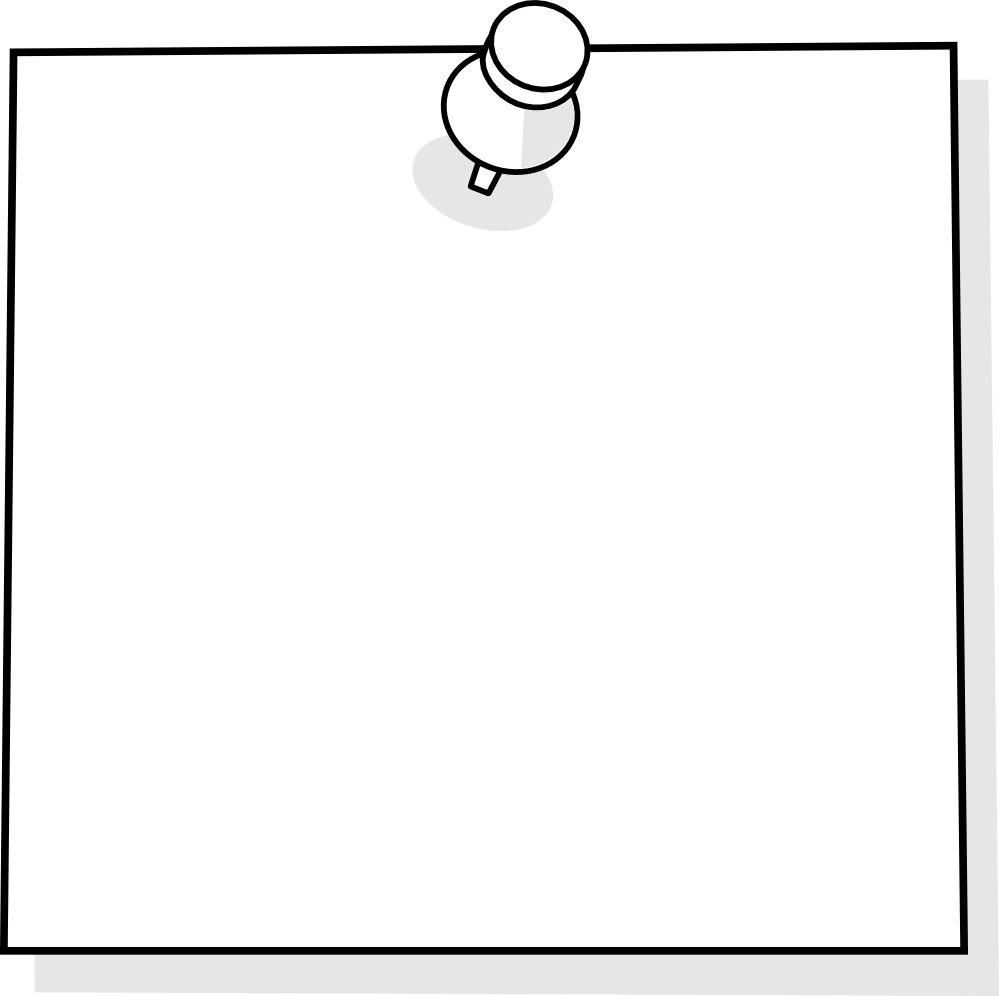 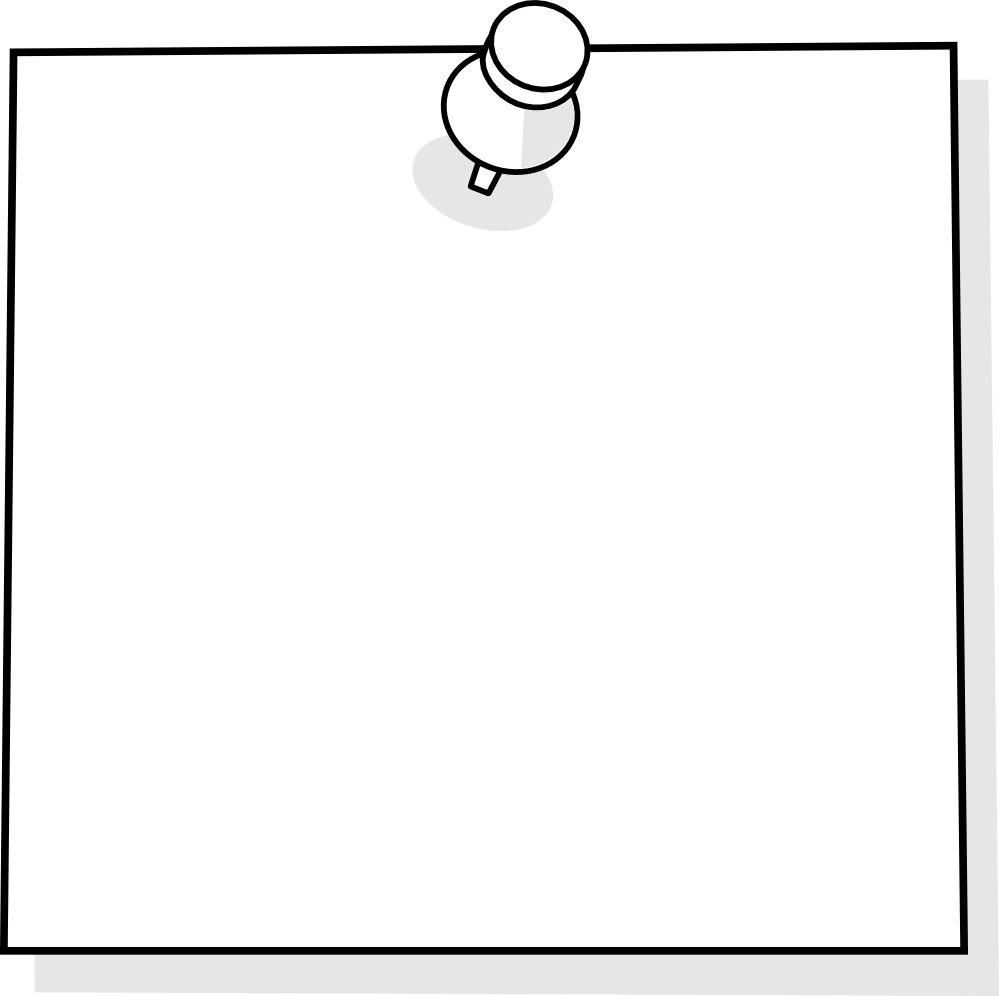 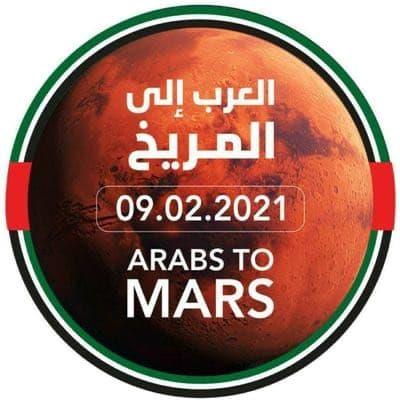 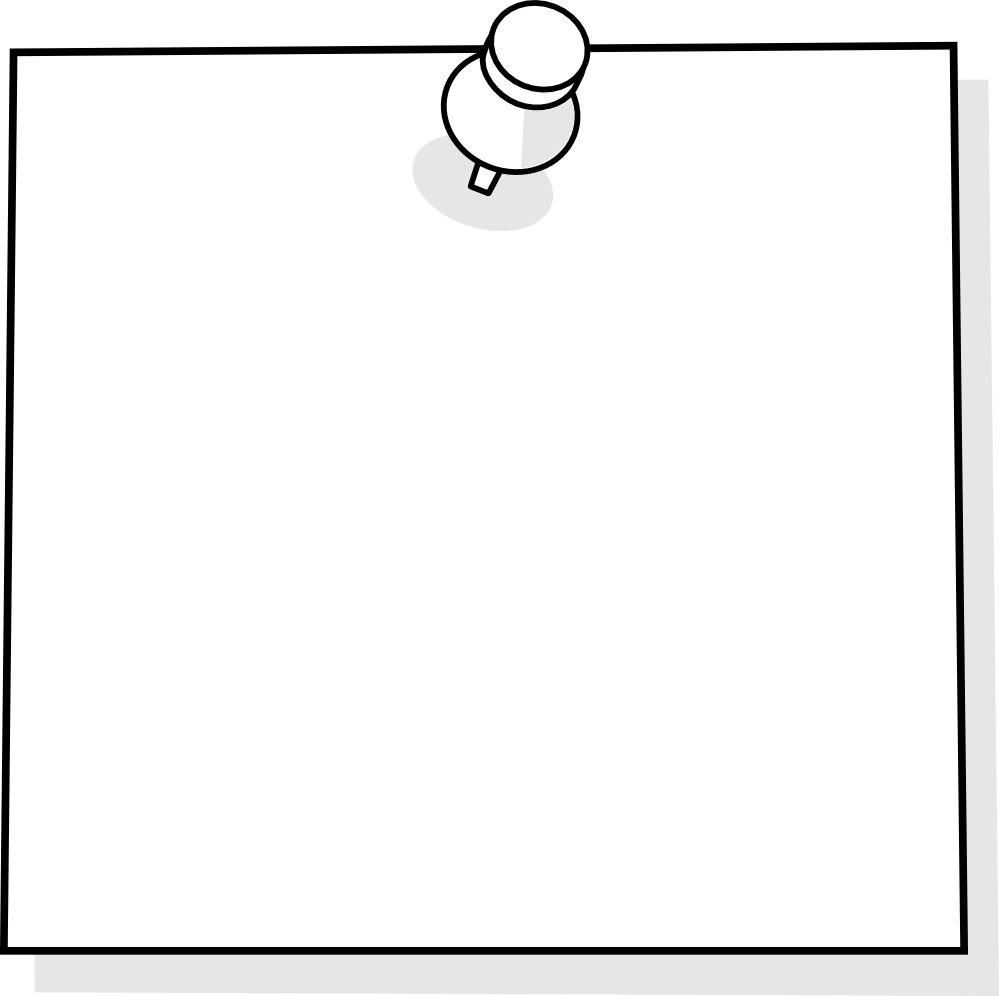 غسل اليدين بالماء و الصابون
ارتداء القناع عند الخروج من المنزل
تجنب لمس العينين و الأنف و الفم بدون غسل اليدين
3
1
2
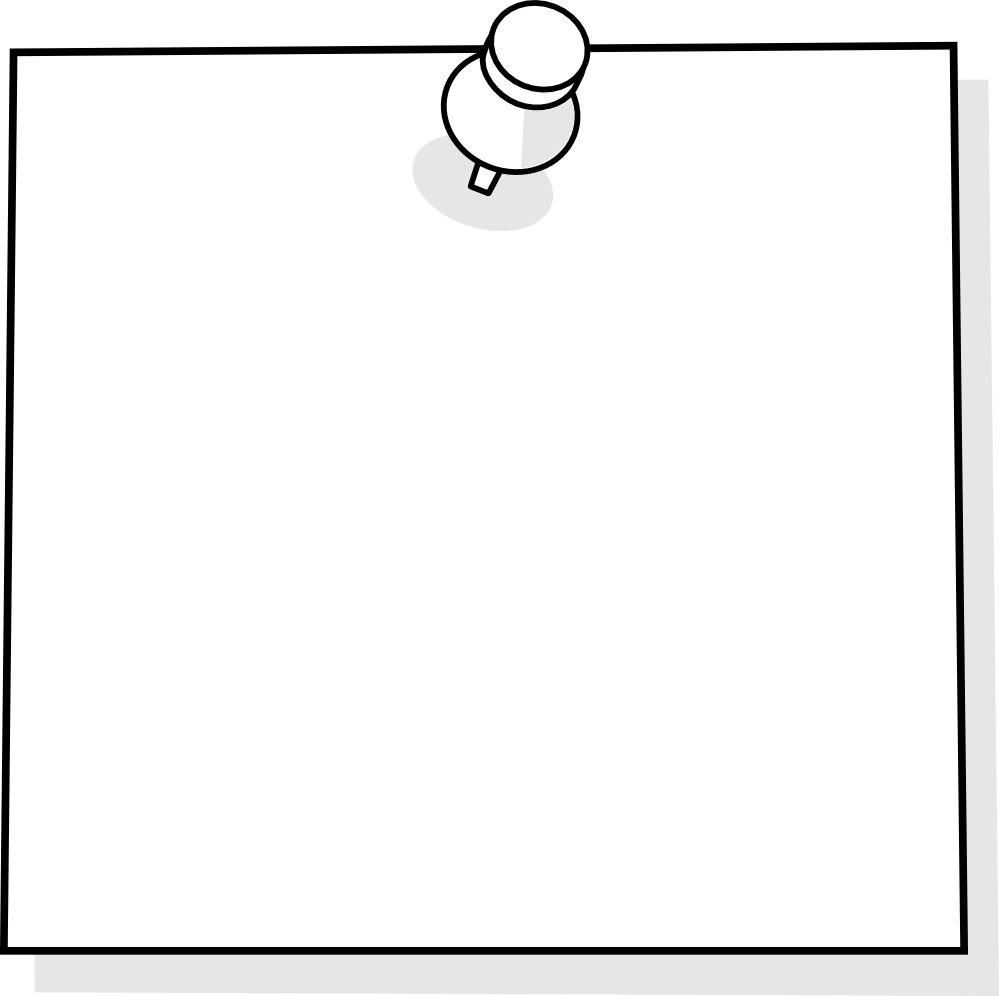 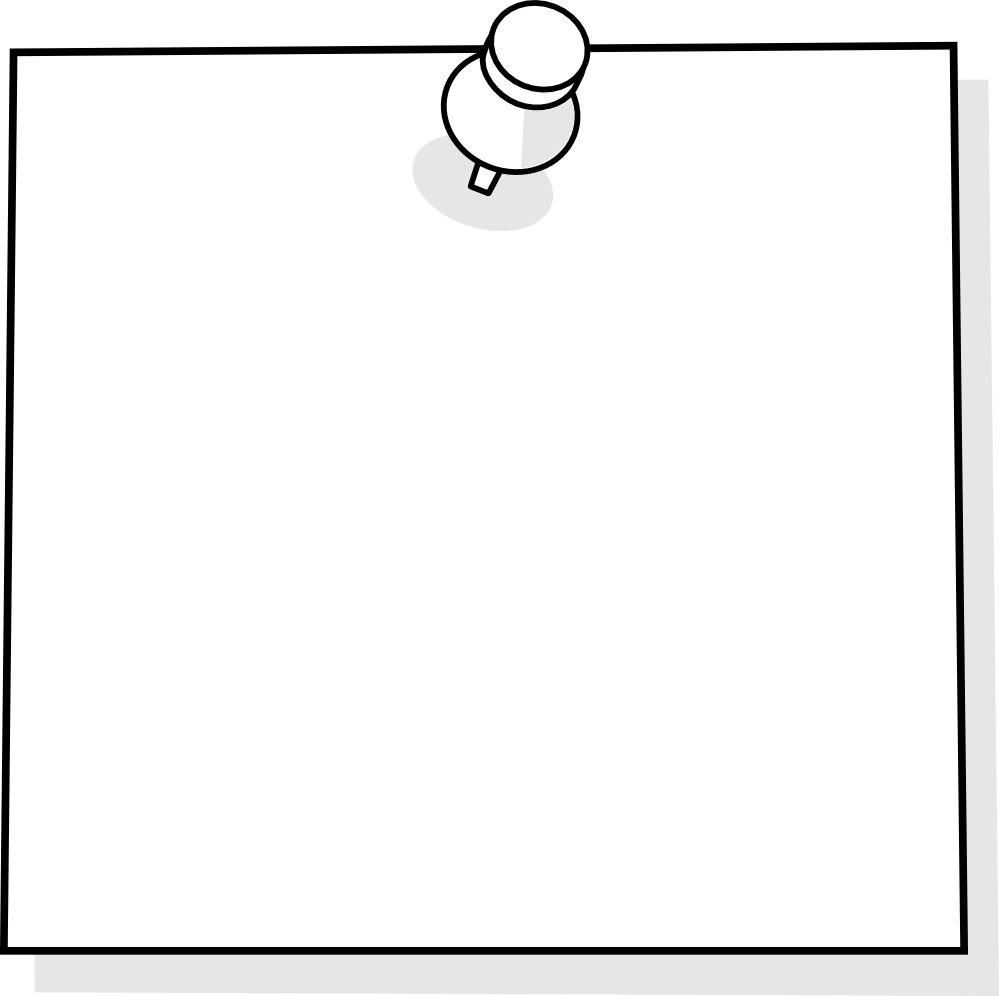 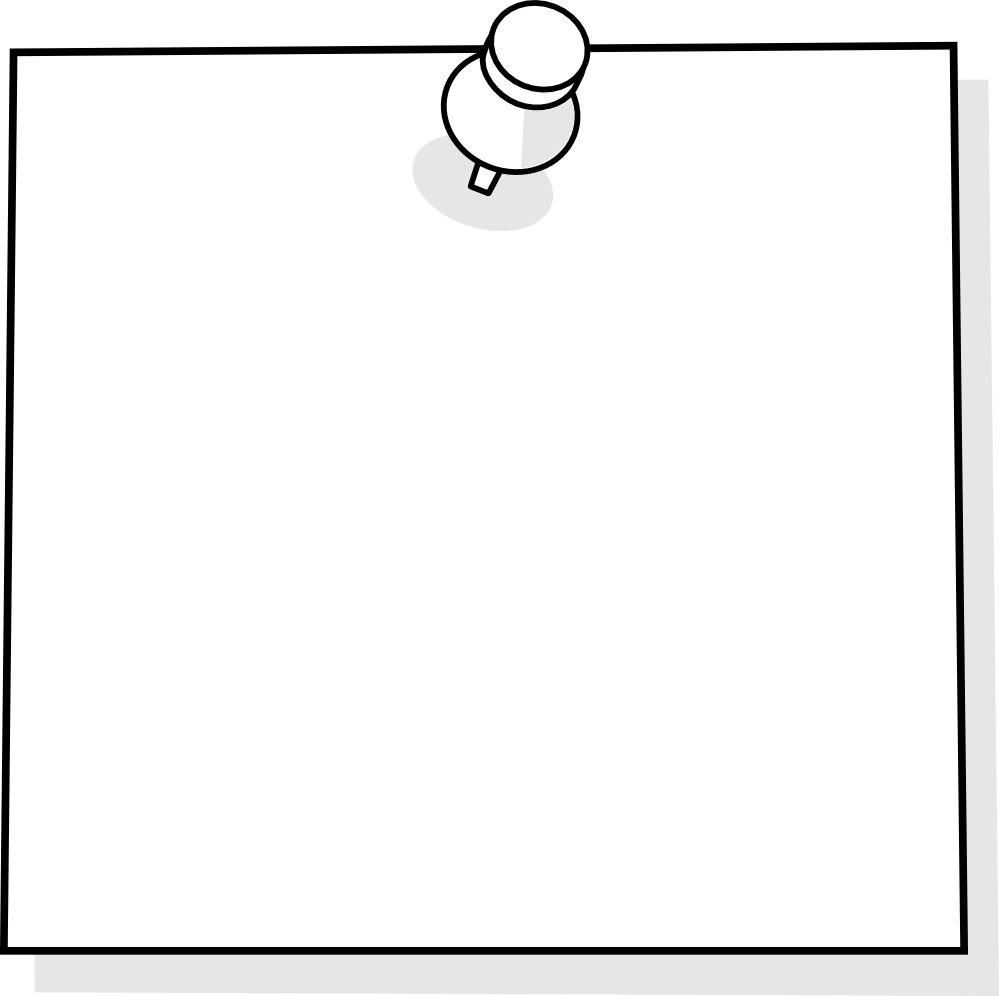 البقاء في المنزل
الحرص على تقوية المناعة بالغذاء الصحي
تنظيف الأسطح التي تم لمسها بشكل مستمر
6
4
5
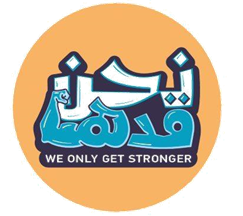 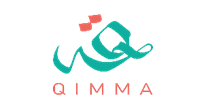 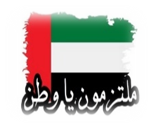 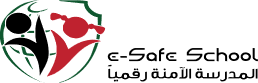 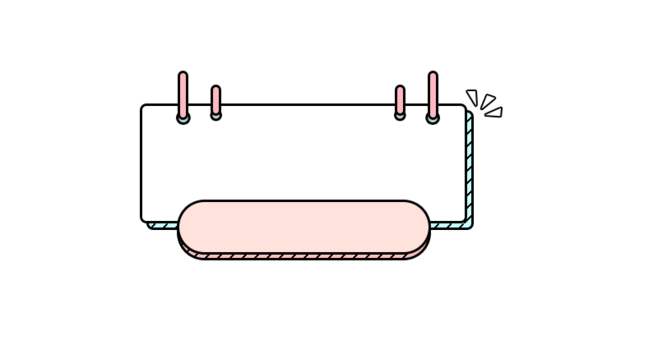 نصائح لتصفح آمن عبر الانترنت
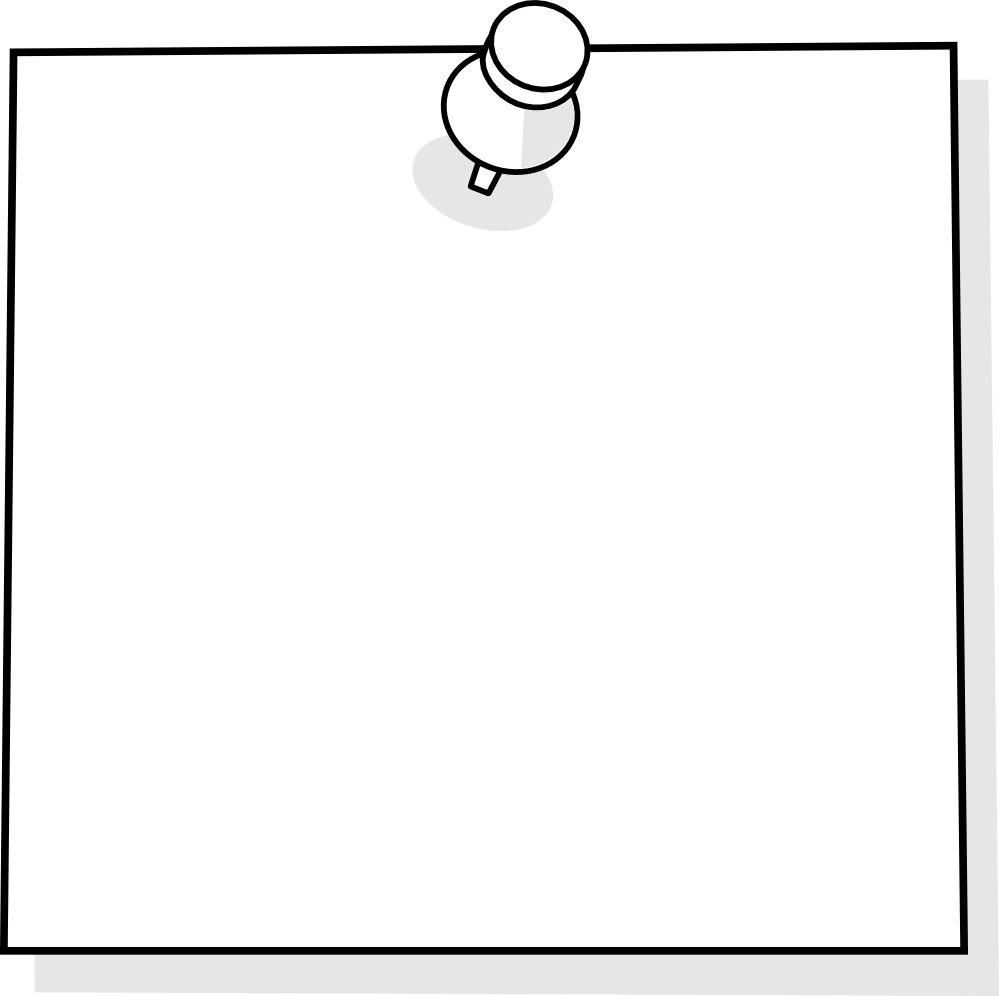 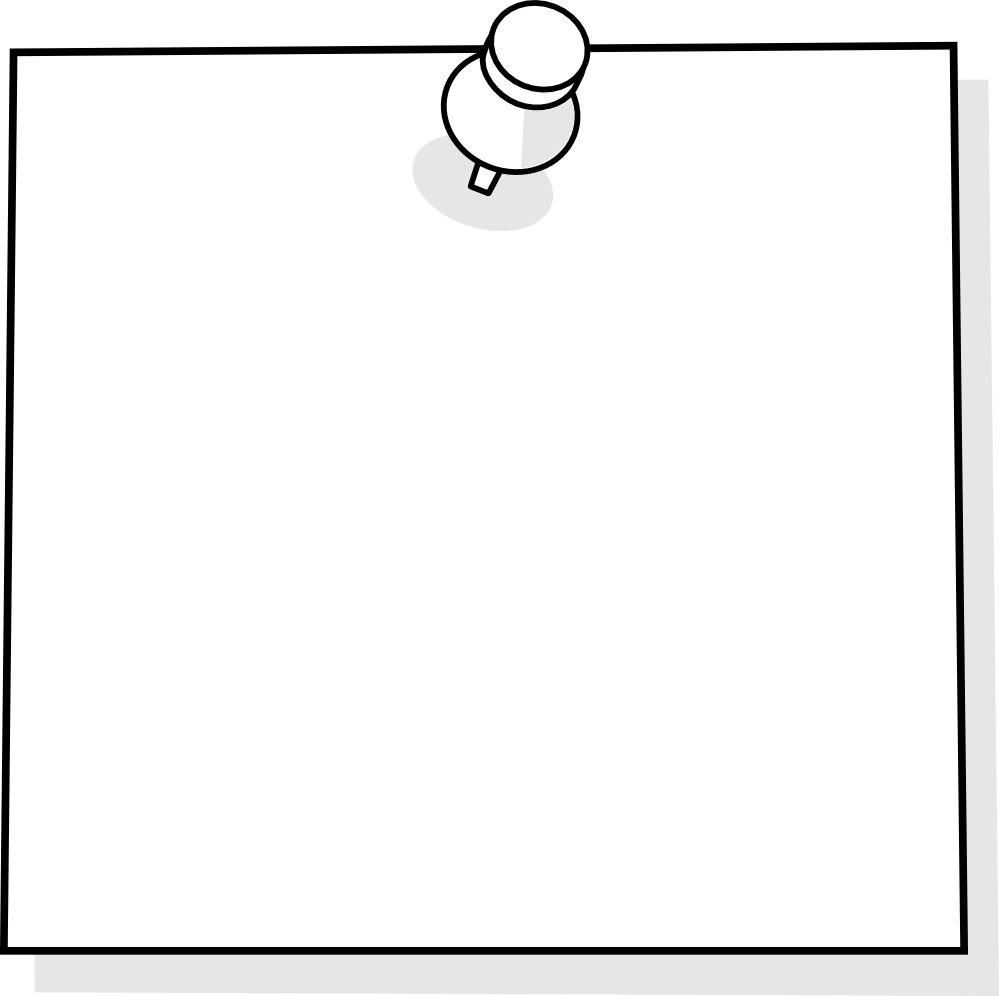 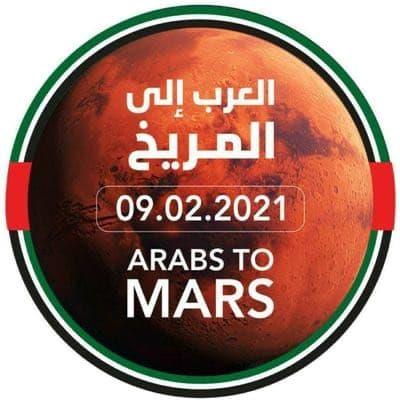 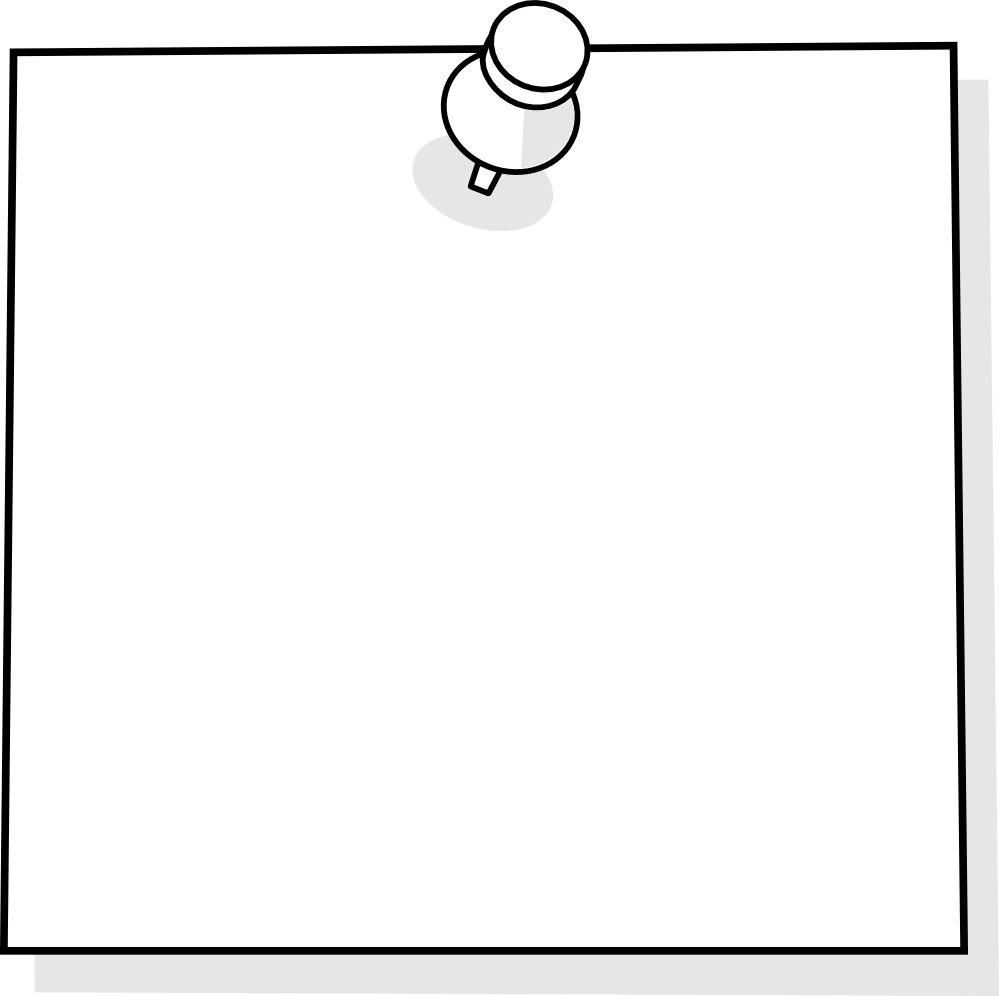 اختر كلمة مرور قوية
قم بتحديث مكافح الفيروسات على جهازك بشكل دوري
كن حذرا عند تنزيل الملفات
3
1
2
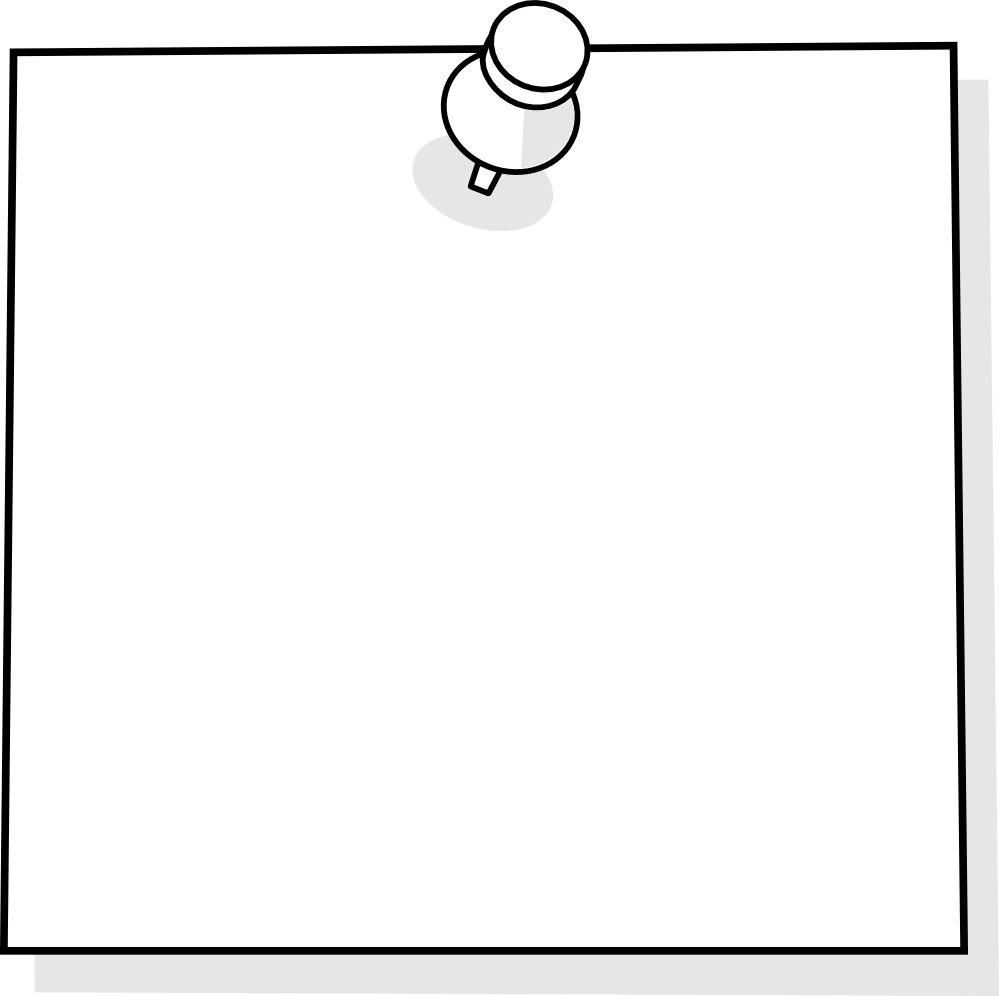 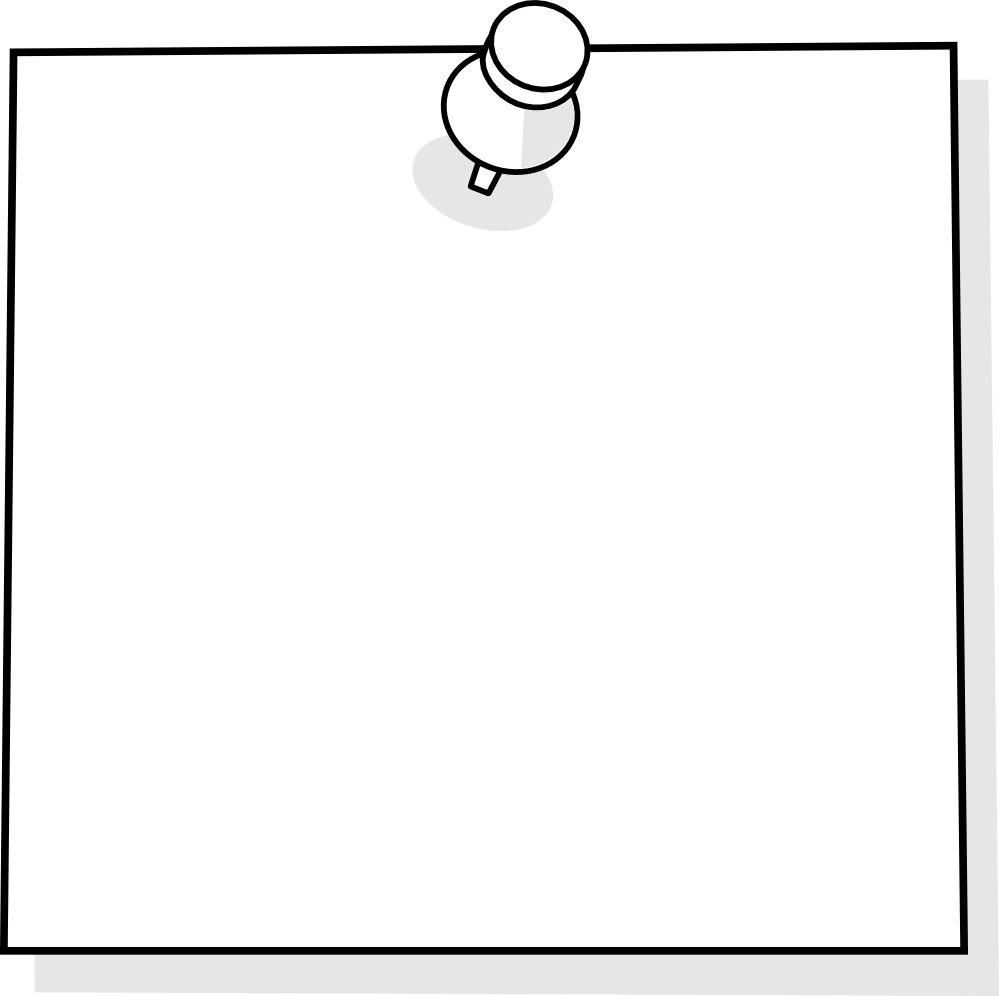 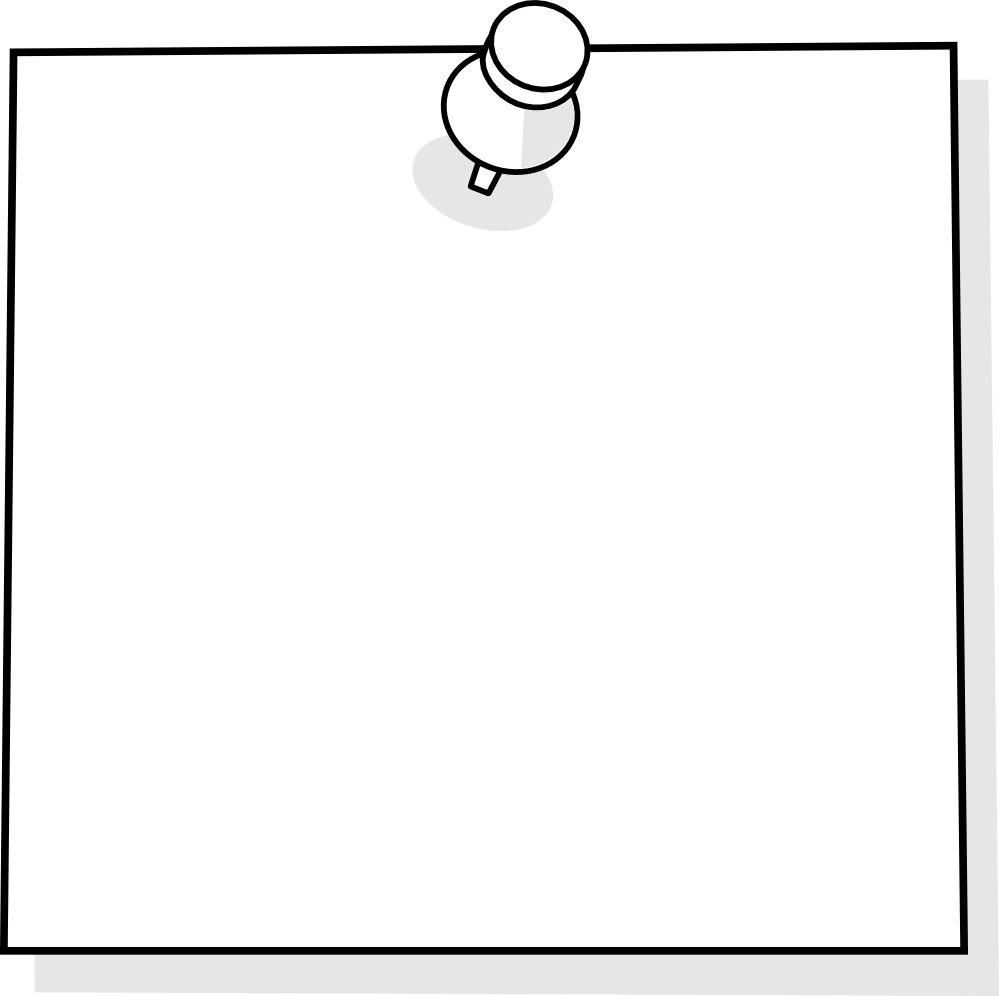 الشراء من الانترنت من مصادر موثوقة
احرص على عدم نشر معلوماتك الشخصية
تأكد من تفعيل الخصوصية في إعدادات جهازك
4
5
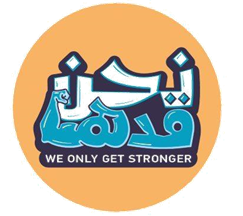 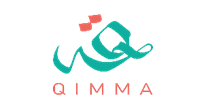 6
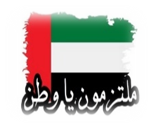 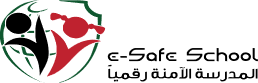 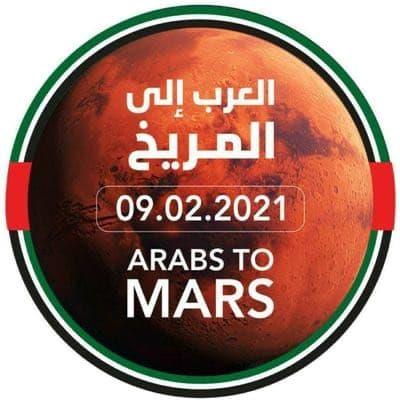 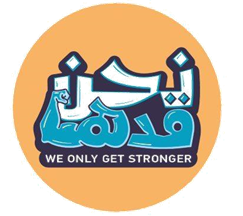 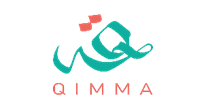 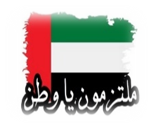 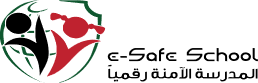 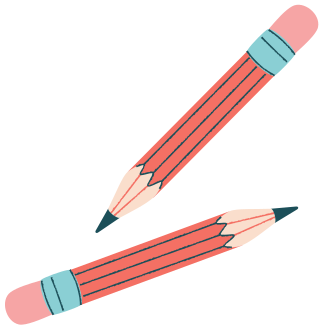 أدوات التعلم عن بعد
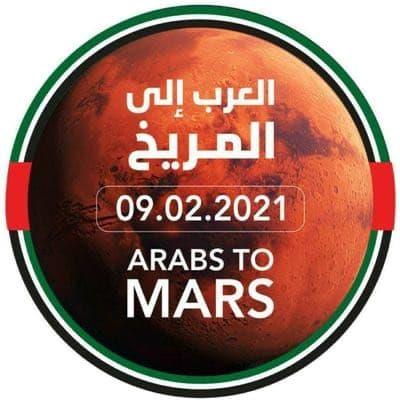 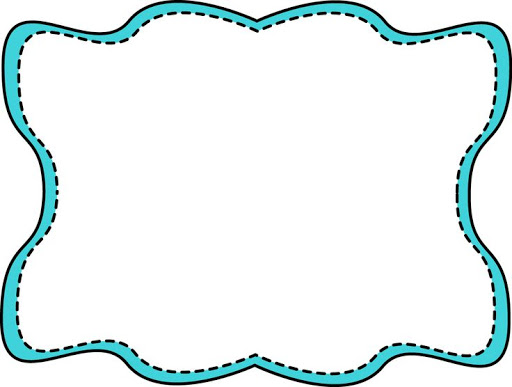 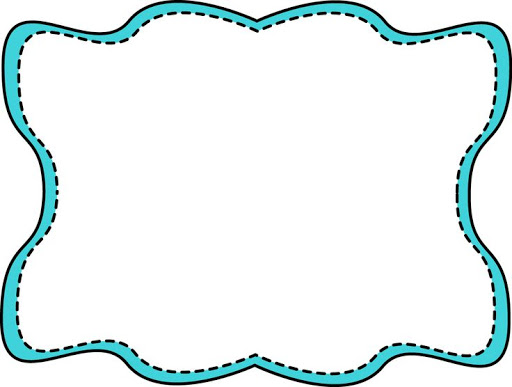 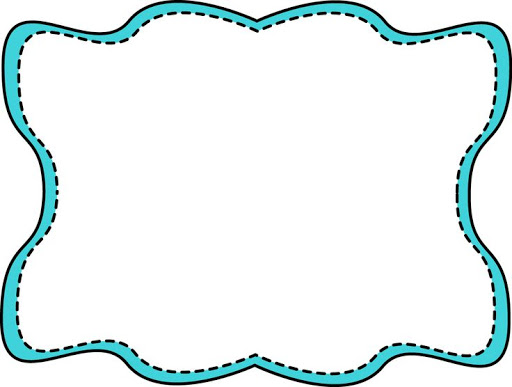 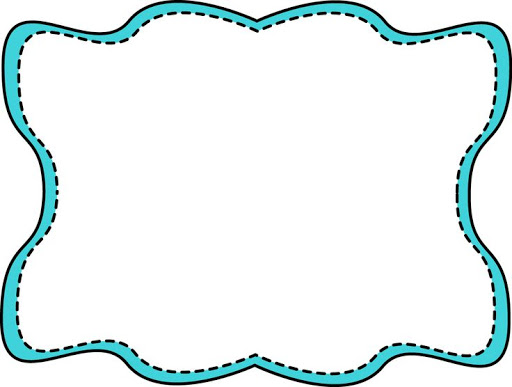 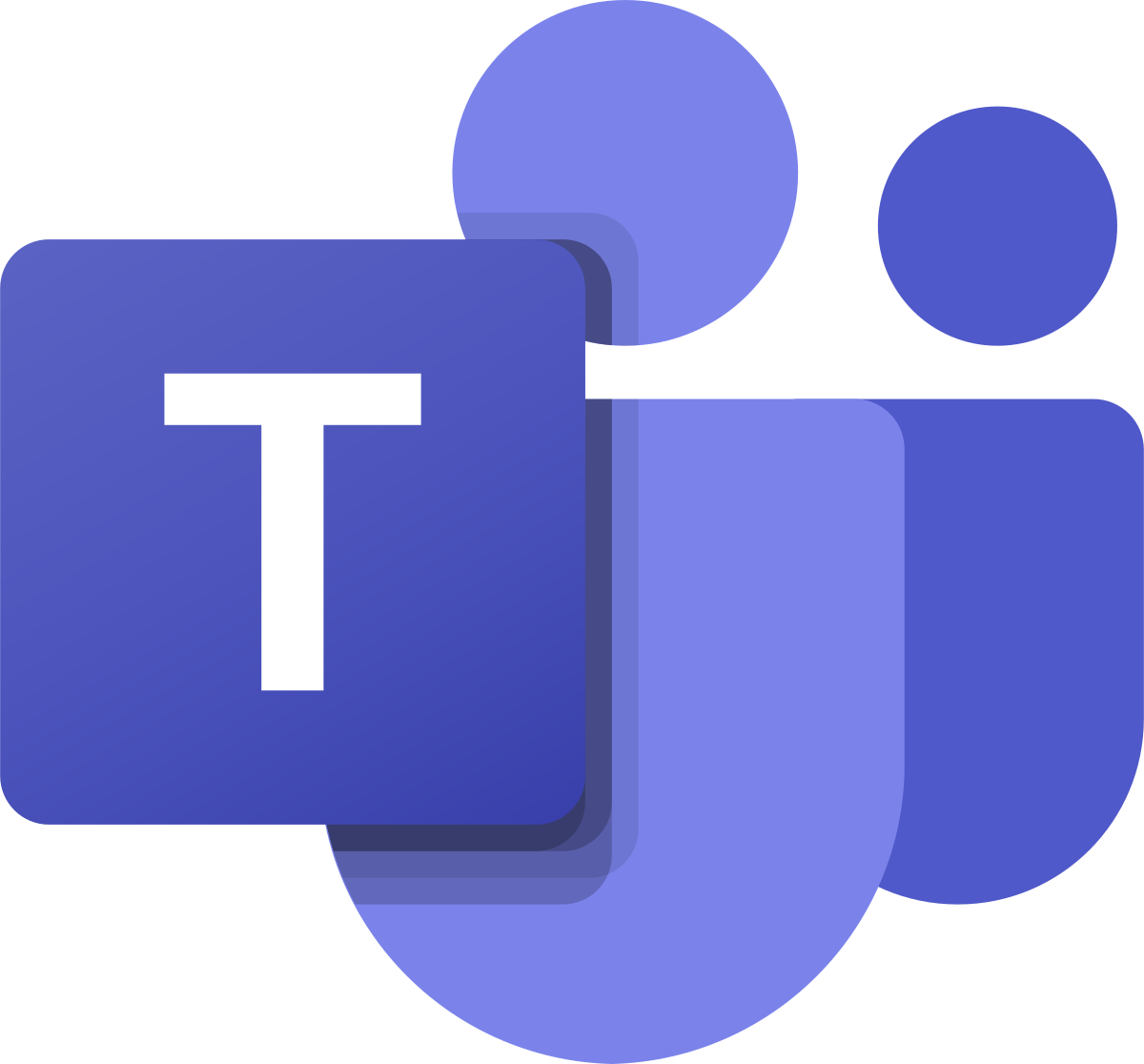 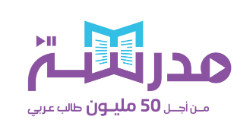 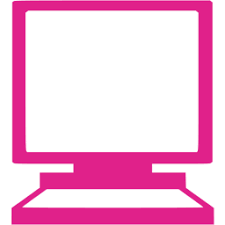 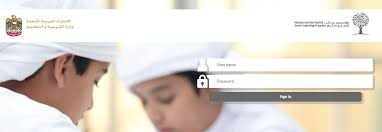 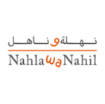 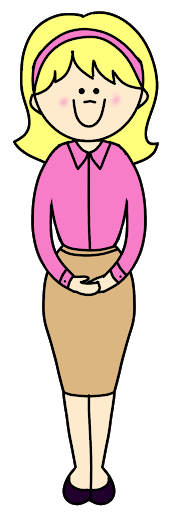 Microsoft teams
LMS
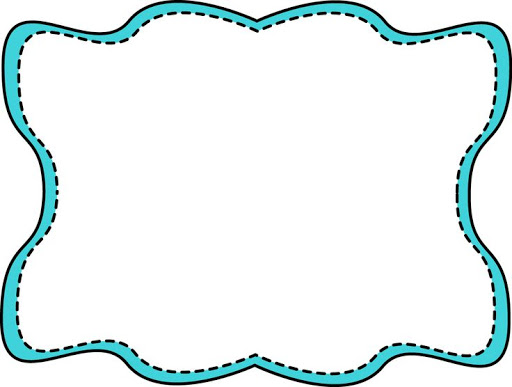 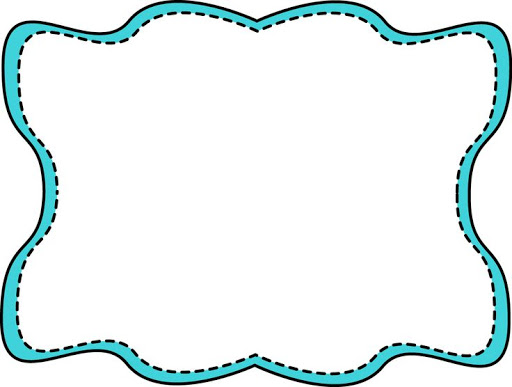 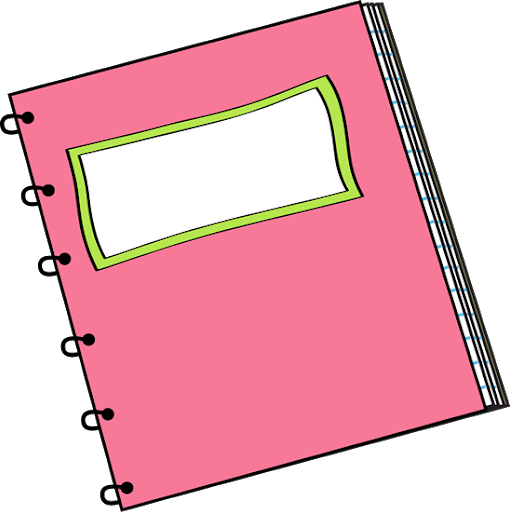 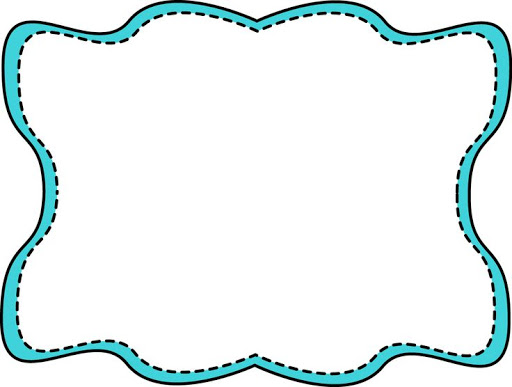 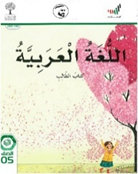 دفتر التعلم عن بعد
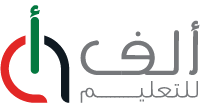 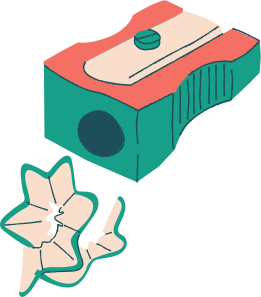 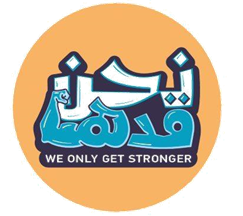 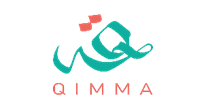 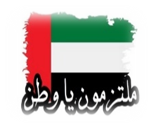 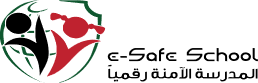 الهمزة المتوسطة
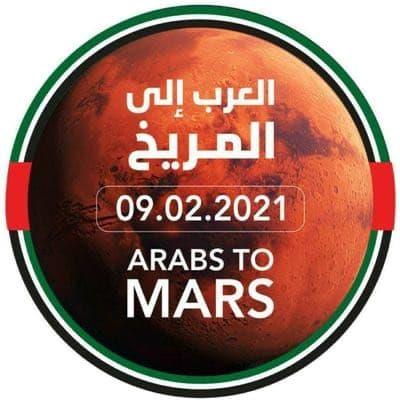 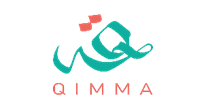 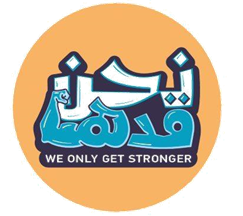 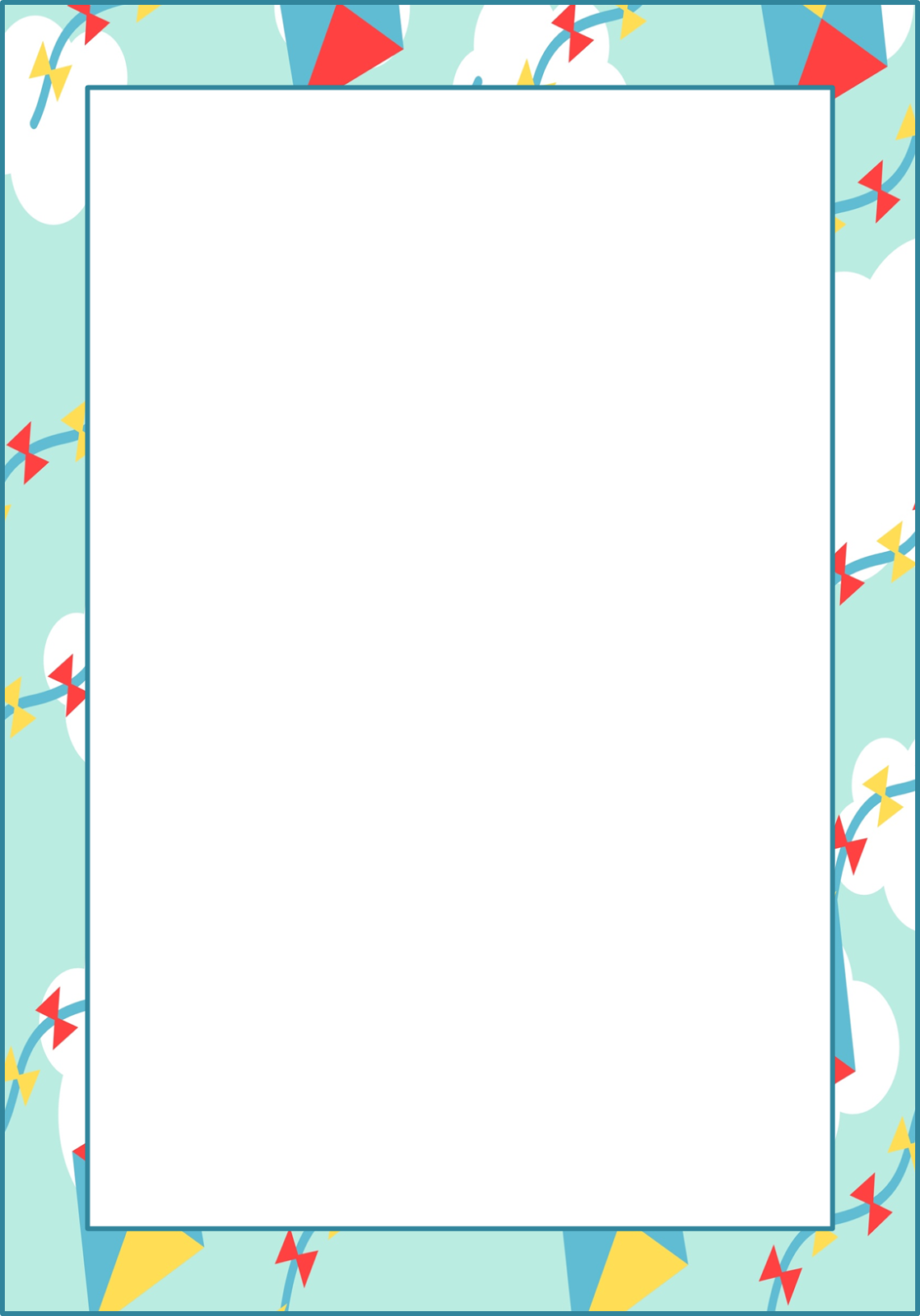 أقرأ الكلمات التالية ثم أدونها في كراس اللغة العربية :


تحب أجاثا شجرة الكرز.
نواتج التعلم
موضوع الدرس
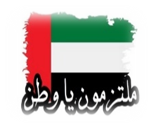 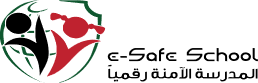 التهيئة
بطاقة خروج من الدرس
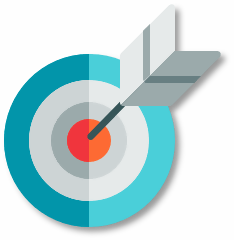 مراحل الدرس
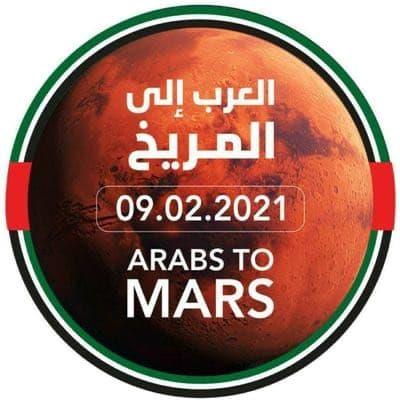 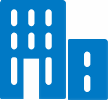 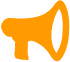 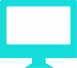 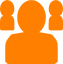 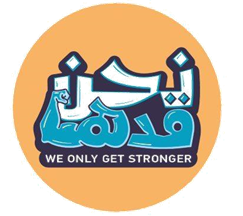 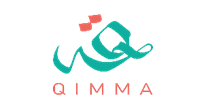 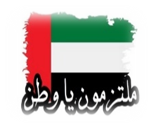 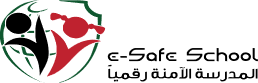 1. تكتب كلمات متضمنة همزة متوسطة كتابة صحيحة
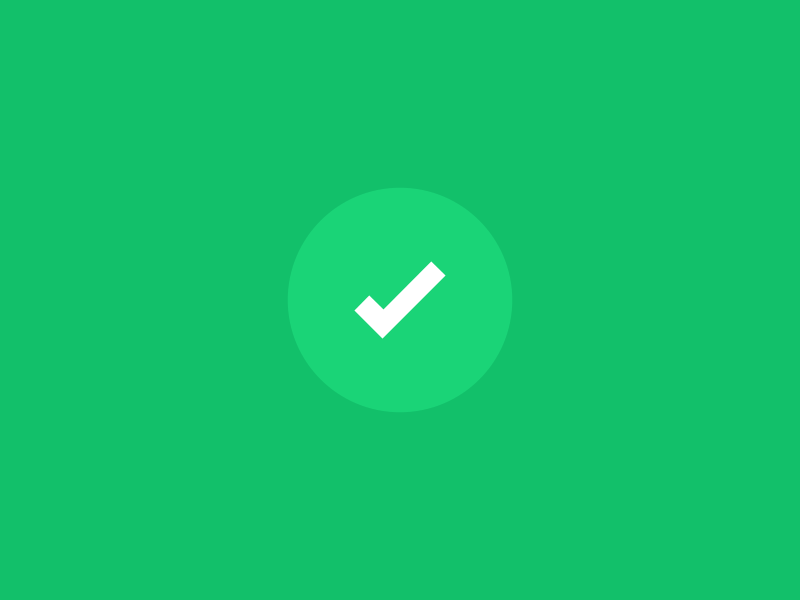 نواتج تعلمنا
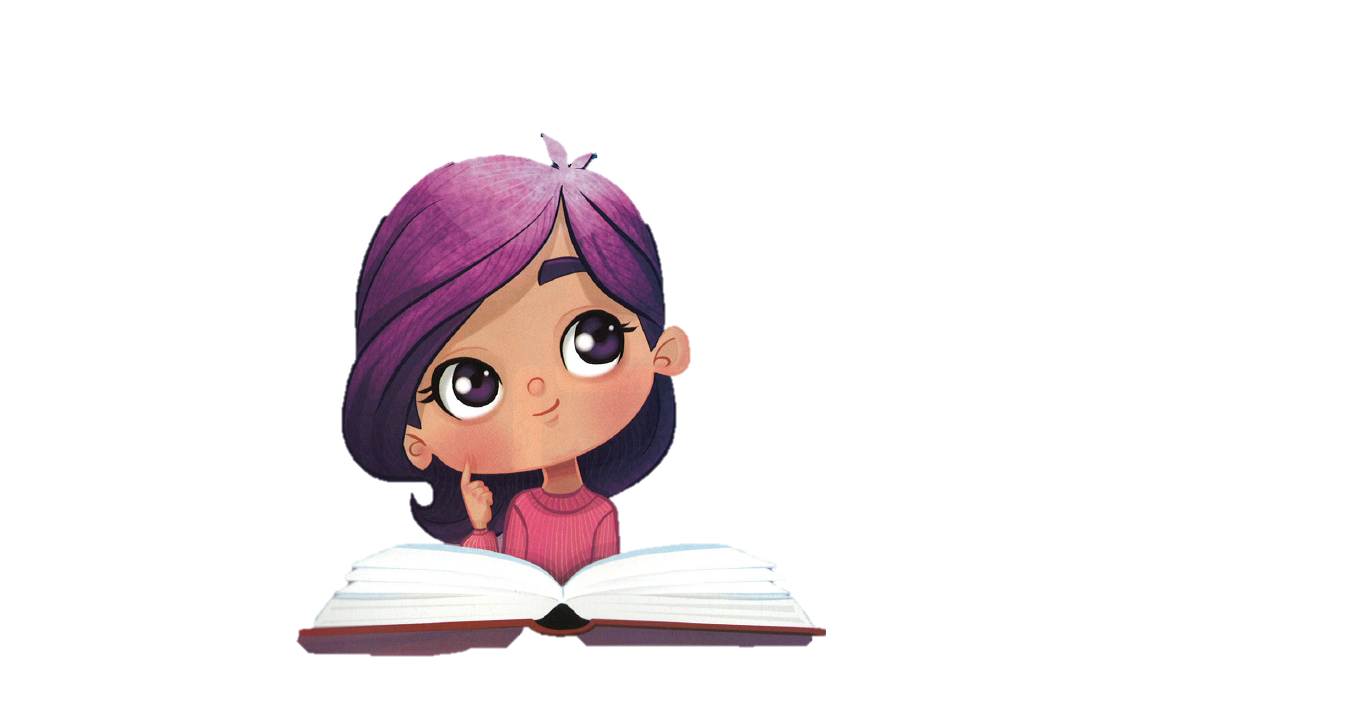 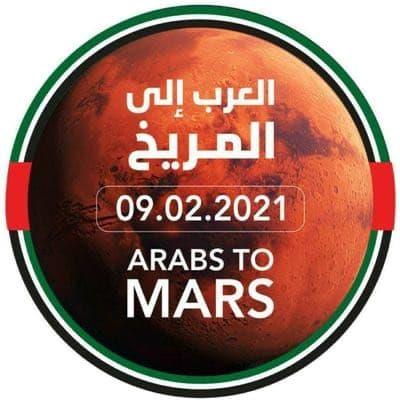 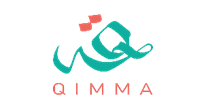 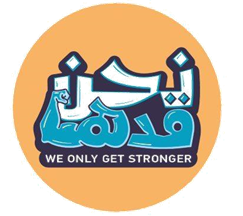 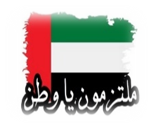 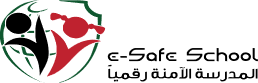 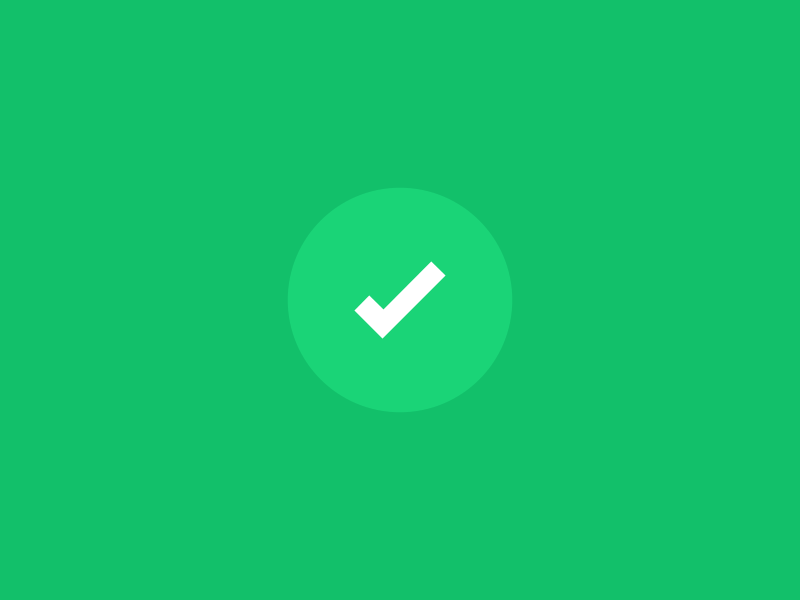 التهيئة الحافزة
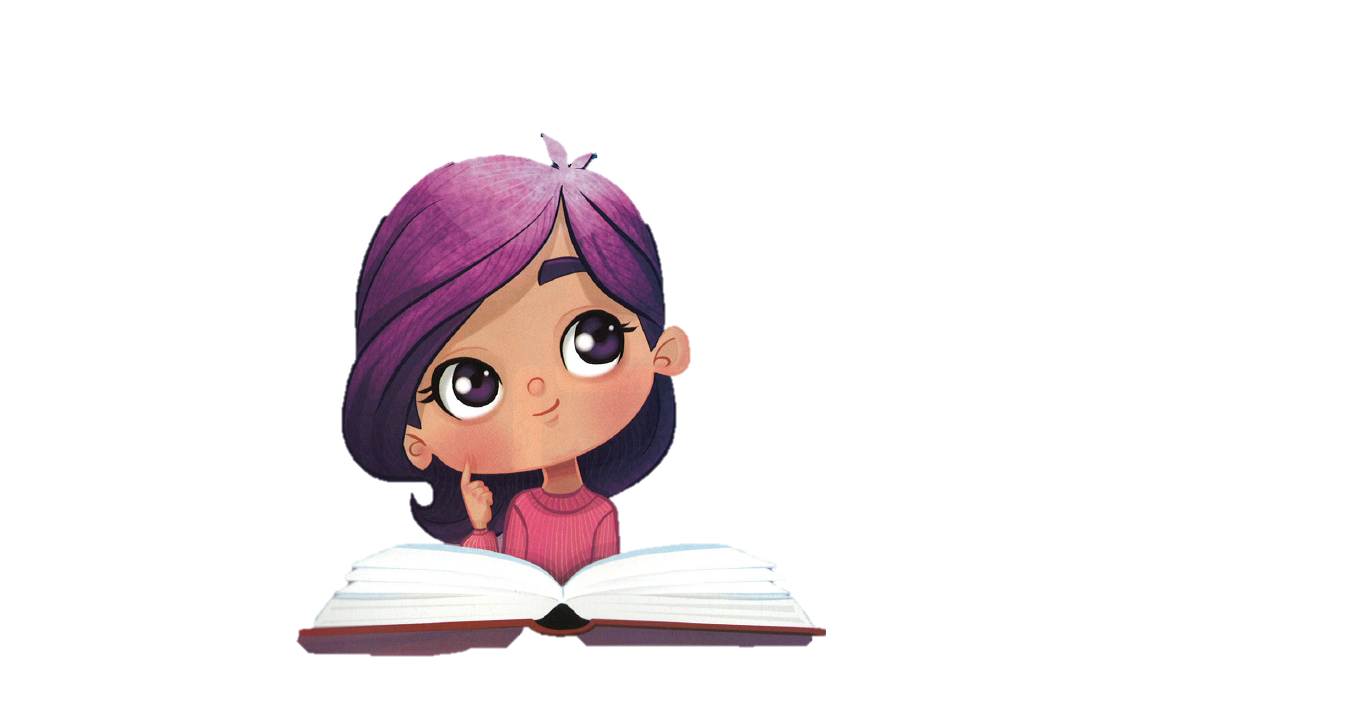 لنشاهد الفيديو
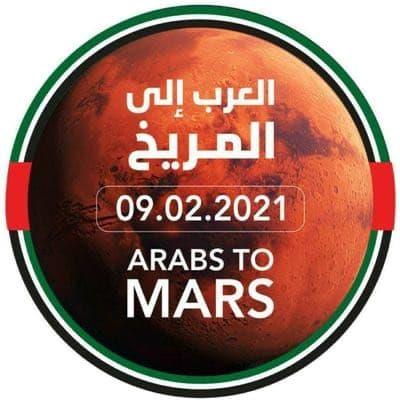 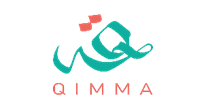 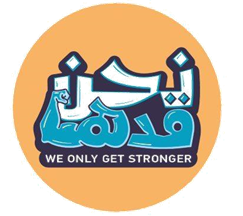 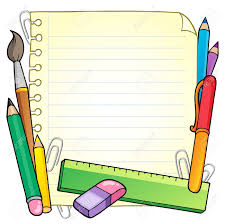 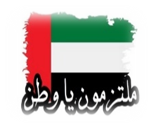 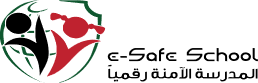 التقييم القبلي
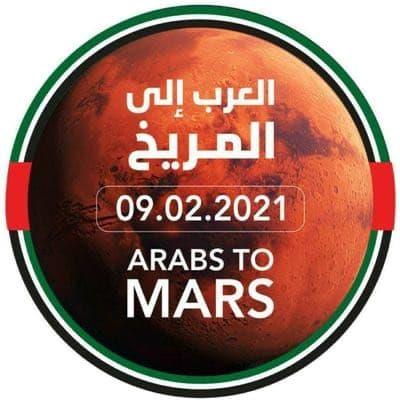 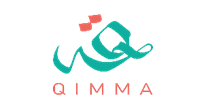 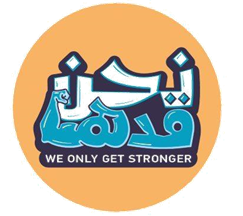 أَصلُ حُروفَ الكَلِماتِ وِفقَ مِا تَعلمتُ مِن القَوَاعِدِ الإملائِيَّةِ
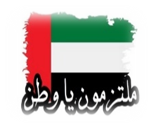 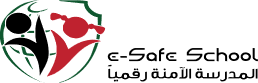 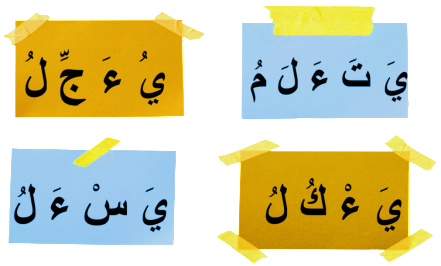 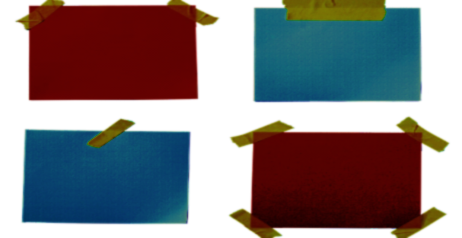 يُؤَجِّلُ
يَتَألَمُ
يَأْكُلُ
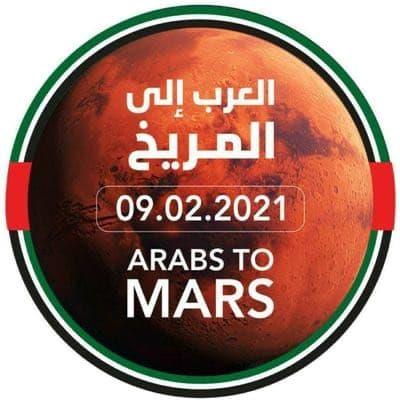 يَسْأَلُ
أفعال
نوع الكلمات السابقة:............
همزة مُتوسطة
نوع الهمزة في الكلمات :...........
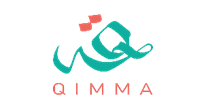 يُؤَجِّلُ
الكلمة المختلفة من بين الكلمات: ............
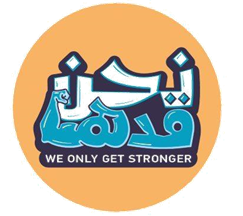 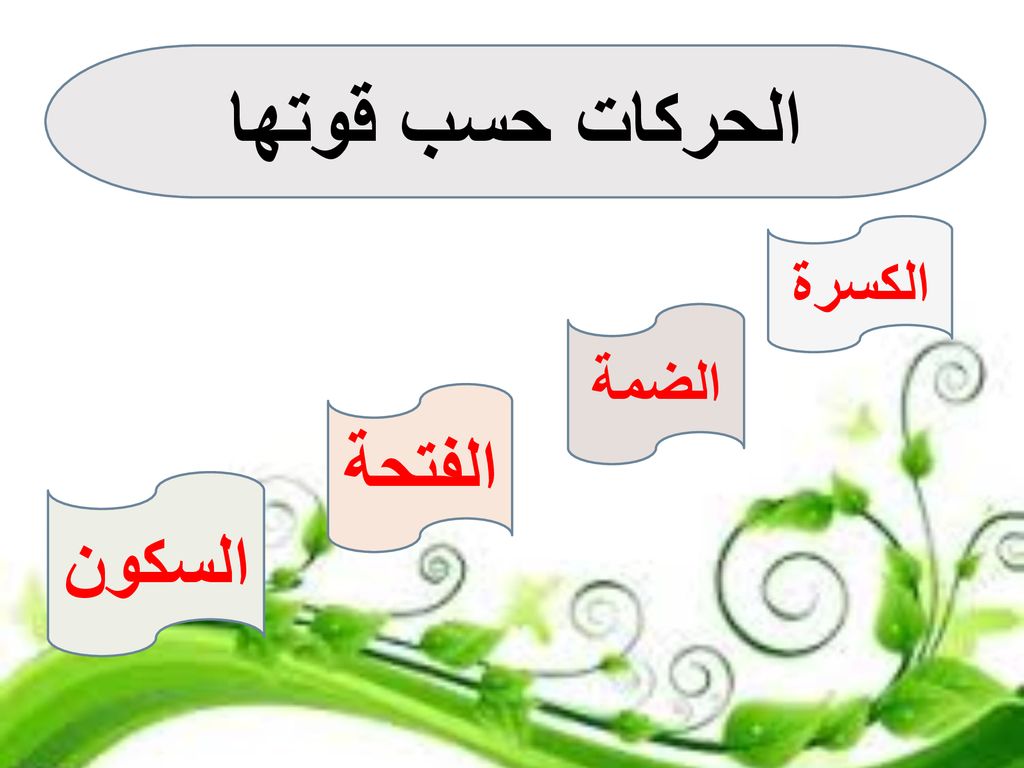 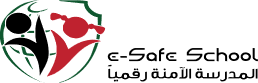 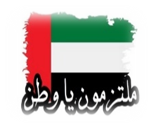 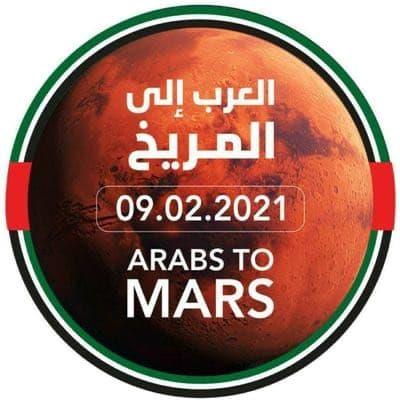 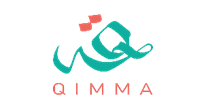 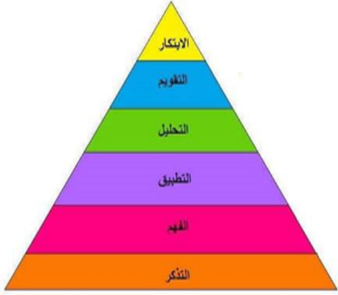 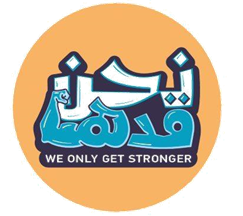 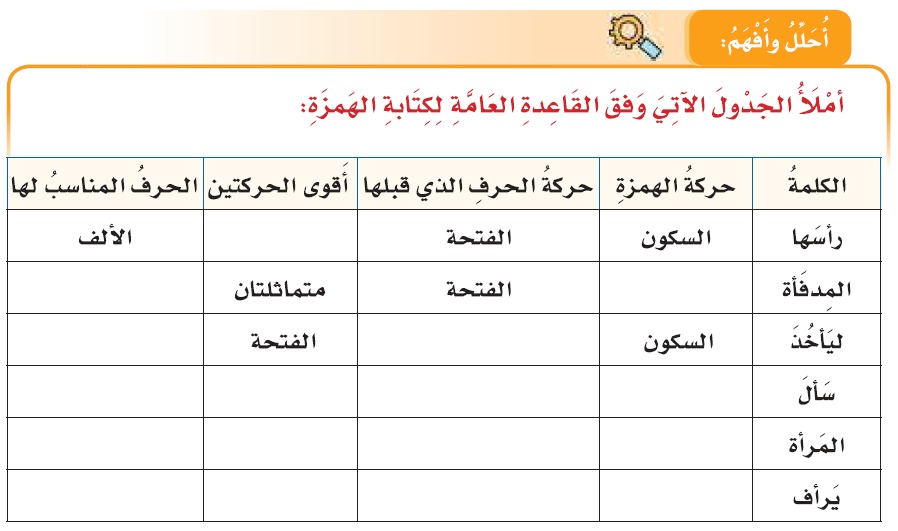 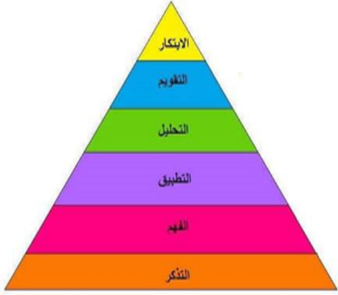 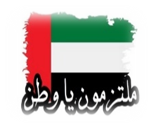 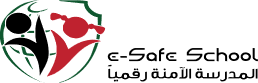 الفتحة
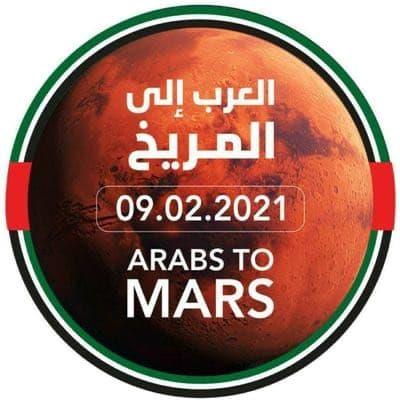 الفتحة
الألف
الألف
الفتحة
متماثلتان
الفتحة
الفتحة
الألف
الفتحة
السكون
الفتحة
الألف
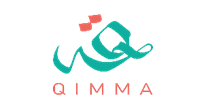 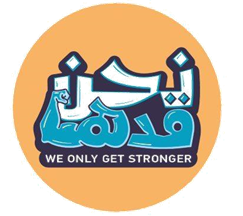 السكون
الألف
الفتحة
الفتحة
أُكْمِلُ الجَدْولَ التَّالي وِفقَ القَاعِدةِ العامَّةِ لِكِتَابةِ الهمزة:
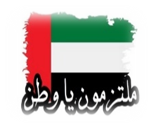 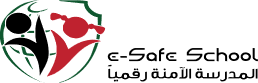 الوُاو
الضَّمةُ
الضَّمةُ
الفَتْحَةُ
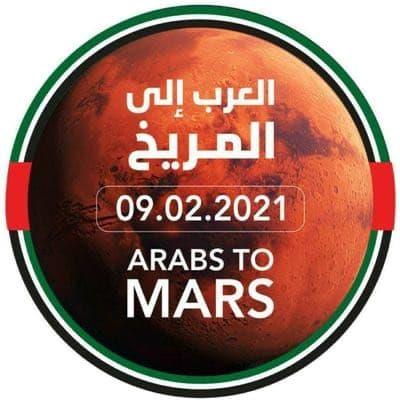 الوُاو
الضَّمةُ
السُّكون
الضَّمةُ
الوُاو
الفَتْحَةُ
الضَّمةُ
الضَّمةُ
الوُاو
الضَّمةُ
الفَتْحَةُ
الضَّمةُ
الوُاو
الضَّمةُ
الضَّمةُ
السُّكون
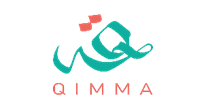 الضَّمةُ
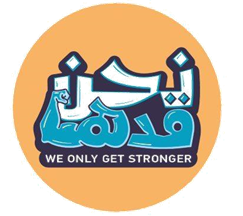 الضَّمةُ
مُتسَاويتان
الوُاو
الوُاو
الضَّمةُ
الفتْحَةُ
الضَّمةُ
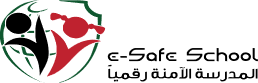 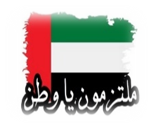 تَعلمنا اليوم
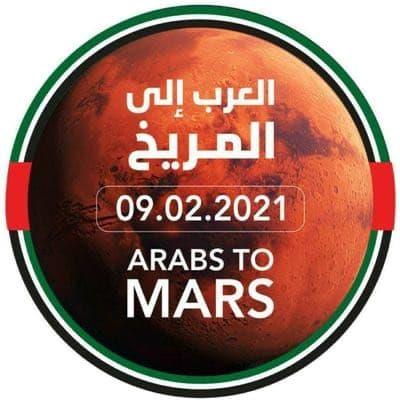 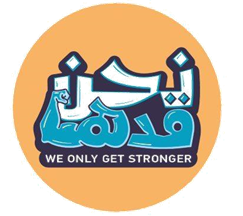 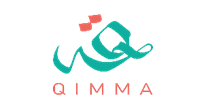 تُرسمُ الهَمْزَةُ المتَوَسِّطةُ عَلَى الوَاو إذا كَانت الضَّمةُ أقْوى الحَرَكتَينِ أَي فِي الحَالاتِ التَّالِيَّةِ:
أسْتَنْتِج:
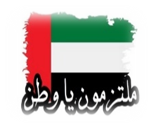 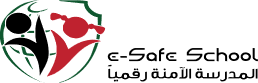 إِذَا كَانَت مَضمُومَةً وَمَا قَبلَهَا مضمُومٌ
      ( لأن الحَرَكَتَيْن مُتَسَاوِيَتَانِ )
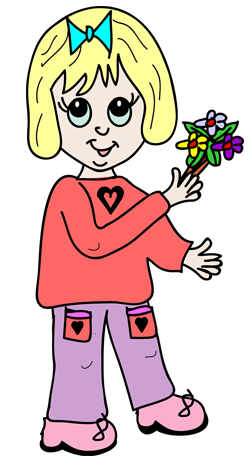 إِذَا كَانَت مَضمُومَةً وَمَا قَبلَهَا مَفتُوحٌ 
    ( لأن الضَّمَّةَ أَقْوَى مِن الفَتْحَةِ )
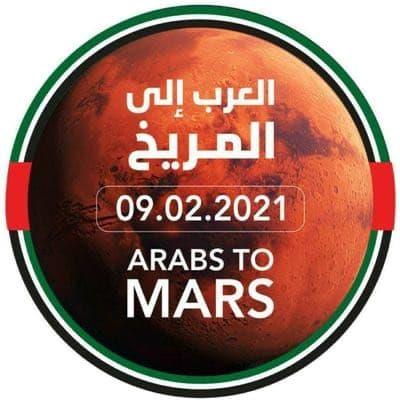 إِذَا كَانَت مَضمُومَةً وَمَا قَبلَهَا سَاكِن
    ( لأن الضَّمَّةَ أَقْوَى مِن السُّكونِ )
إِذَا كَانَت ساكِنةً وَمَا قَبلَهَا مضمومٌ  
       ( لأن الضَّمَّةَ أَقْوَى مِن السُّكونِ)
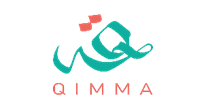 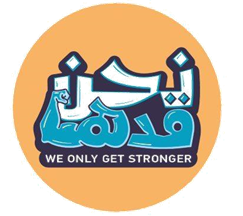 إِذَا كَانَت مَفْتُوحةً وَمَا قَبلَهَا مضْمومٌ 
    ( لأن الضَّمَّةَ أَقْوَى مِن الفَتْحَةِ )
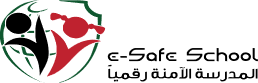 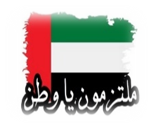 التقييم الختامي
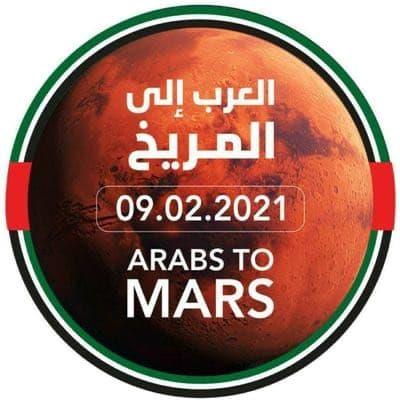 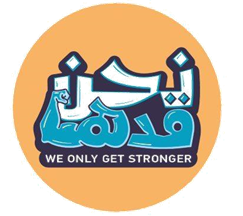 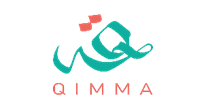 نشاط تعاوني
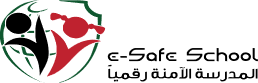 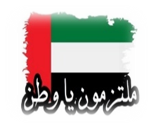 مدة التنفيذ: دقيقتان    آلية التنفيذ: ثنائية     المواد اللازمة: ورقة عمل
الهدف : رَسم الهَمْزة المُتَوسطة على واو رسمًا صحيحًا
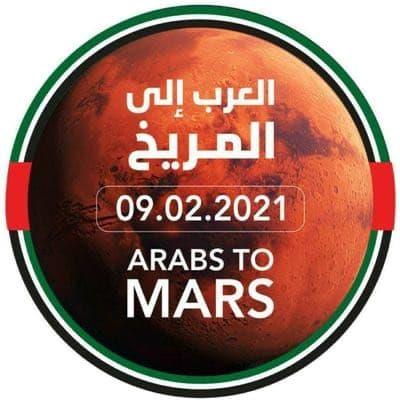 آتِي بِضِدِّ كُلِّ كَلِمةٍ مِمَّا يَلي مُتَضَمِّنًا هَمزةً مُتَوَسِّطَةً عَلى الوَاوِ :
صَيْفُهُ: ................    صَوَابُهُ: ................  مَرَضُهُ:..............  
كَافِرُوْن : .................    يُسرُّهُ : ..........................
شِتَاؤُهُ
خَطَؤُهُ
شِفَاؤُهُ
مُؤْمِنُون
يُؤْلِمُهُ
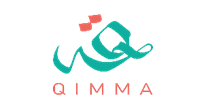 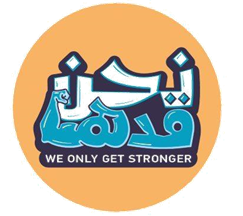 نشاط تعاوني
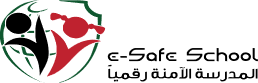 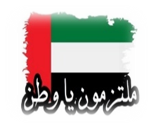 مدة التنفيذ: دقيقتان    آلية التنفيذ: ثنائية     المواد اللازمة: ورقة عمل
الهدف : إنشاء جمل مفيدة لكلمات تحوي همزة متوسطة :
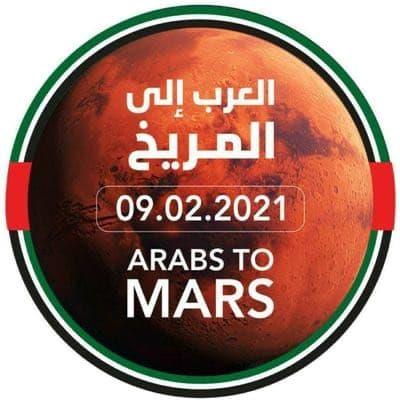 لؤُم
مسؤُول
مؤُذن
متأثر
رأس
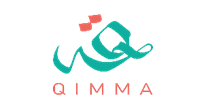 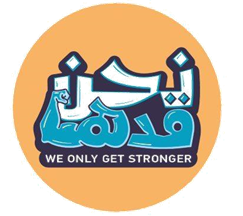 نشاط تعاوني
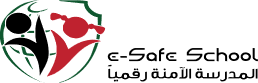 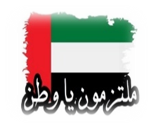 مدة التنفيذ: دقيقتان    آلية التنفيذ: ثنائية     المواد اللازمة: ورقة عمل
الهدف : تمييز الكتابة الصحيحة إملائيا :
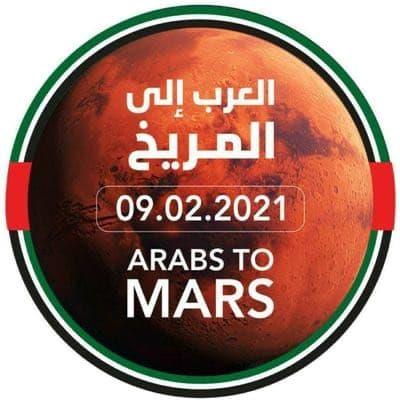 (يؤدي –بأدي) – (التفائل- التفاؤل) – (جؤذرا- جأذرا) –( يجأر- يجؤر) – ( فؤس – فأس)
تمنى المدير للطلبة مزيدا من ..................... و الأمل.
صاد الصياد .....................صغيرا.
المؤمن .................بالدعاء إلى الله .
عثرت على ....................جديد في الحقل .
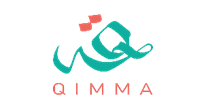 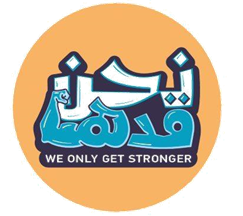 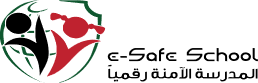 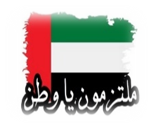 حان الوقت للإجابة على درس الهمزة المتوسطة
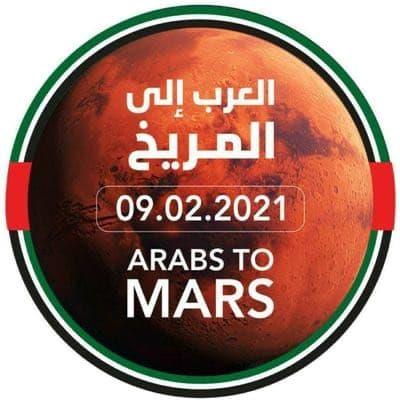 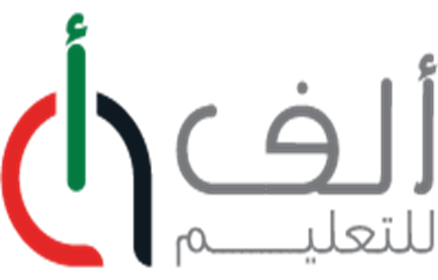 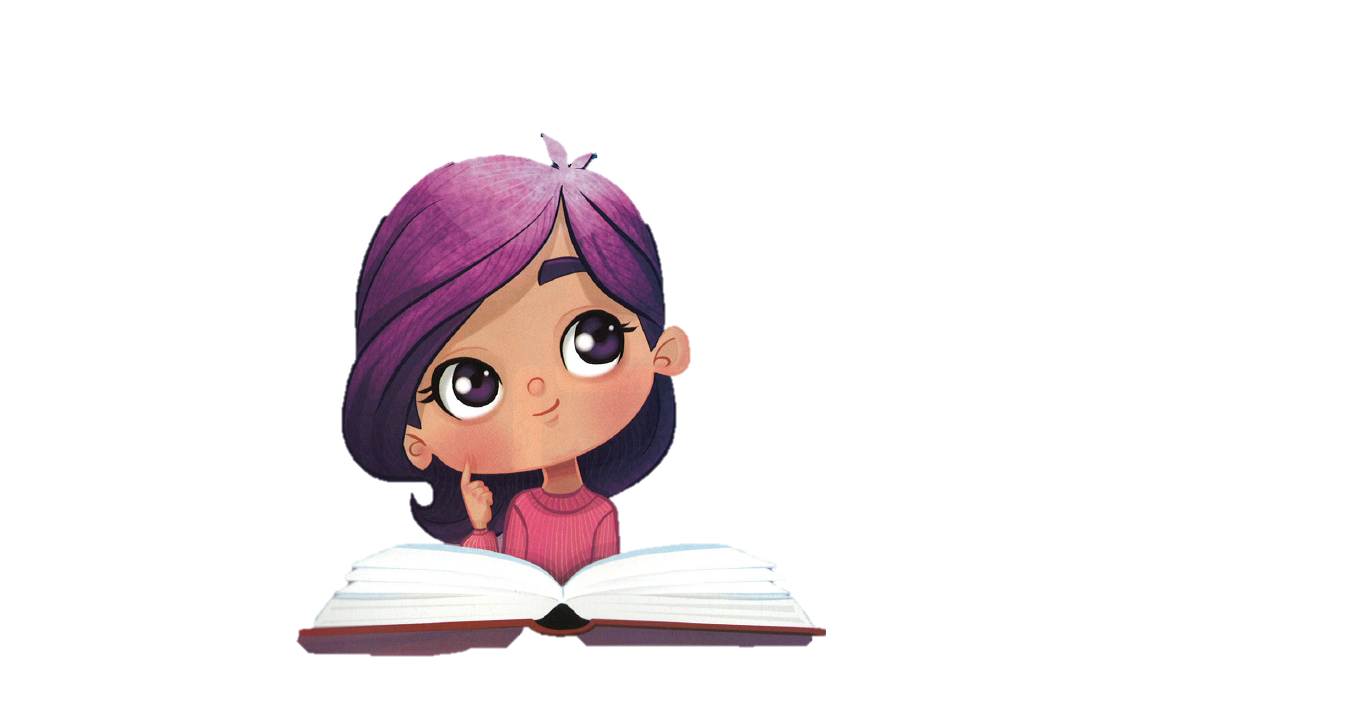 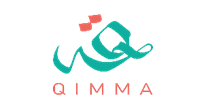 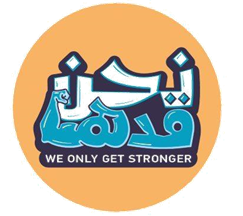